Photo Album
End of Course Showcase Party
Si Yuan Building , 7th April 2017
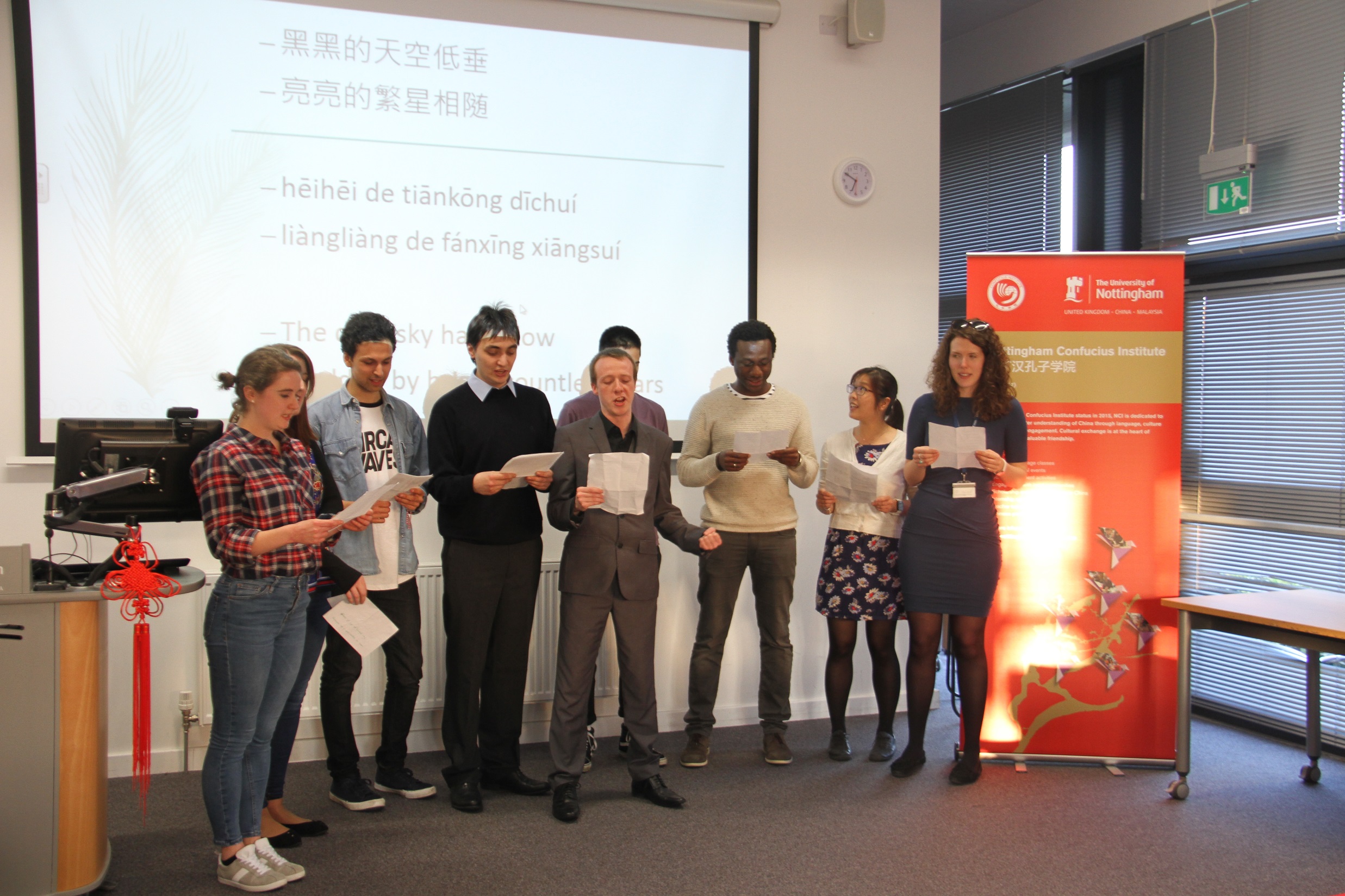 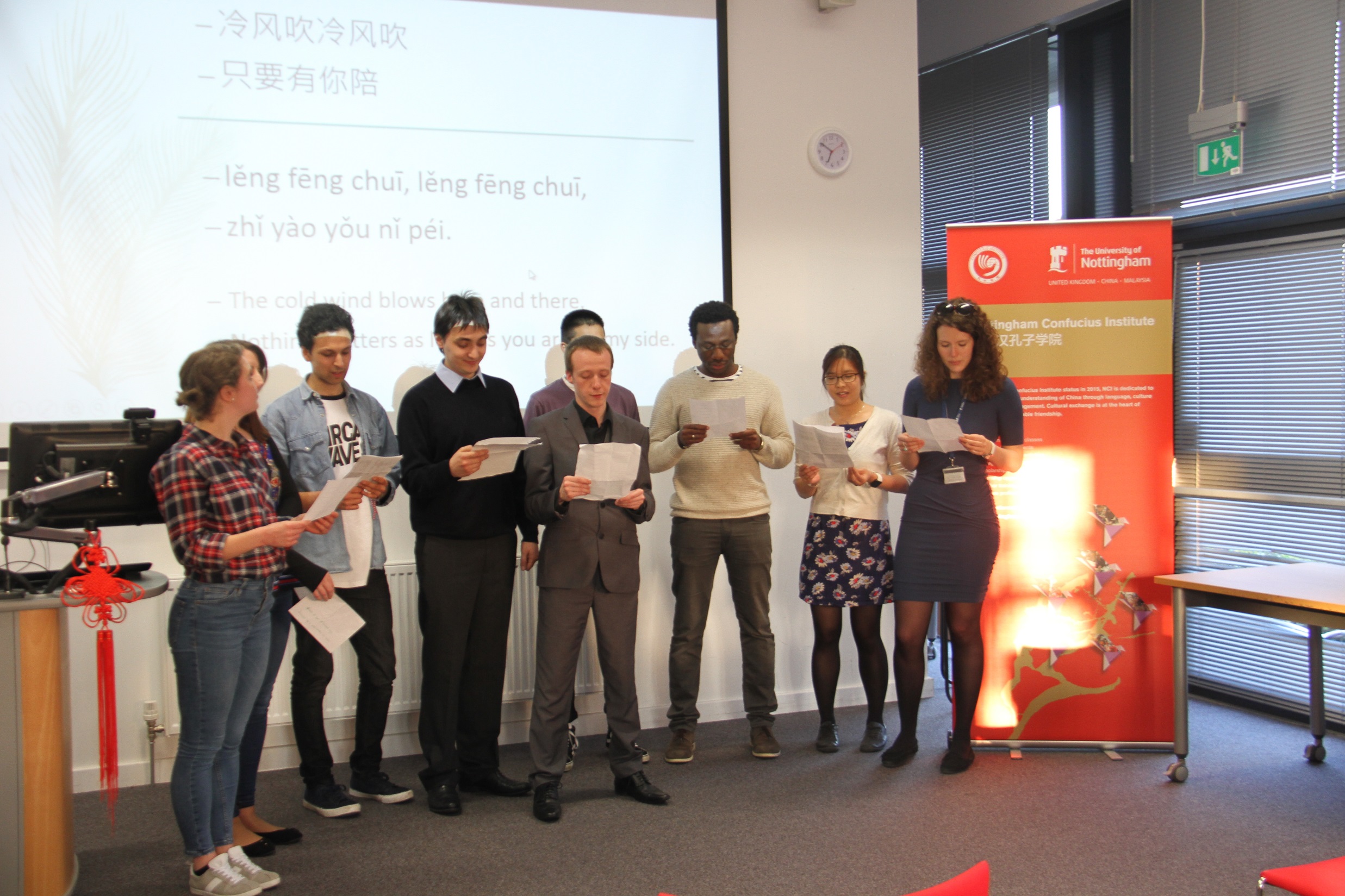 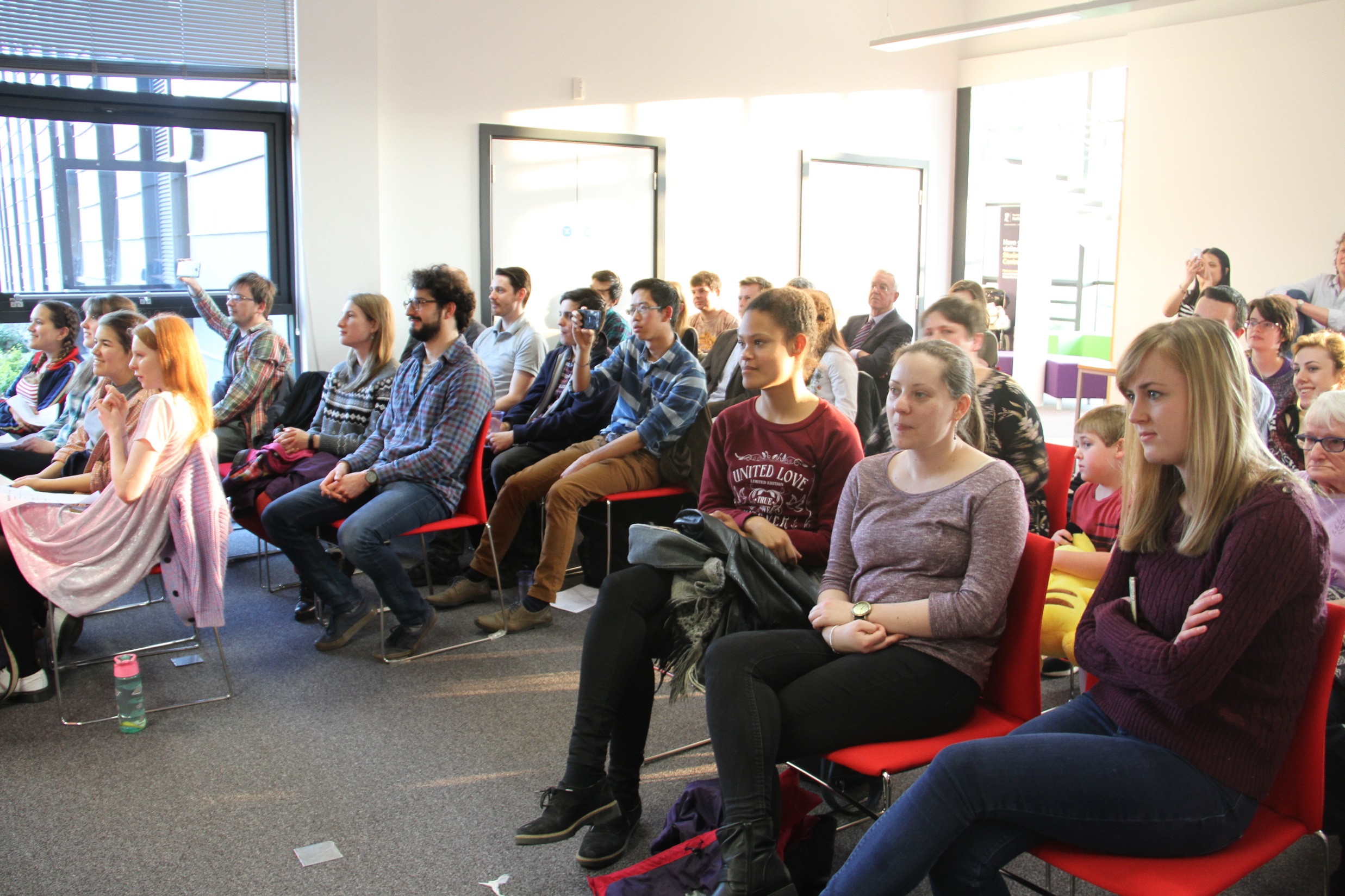 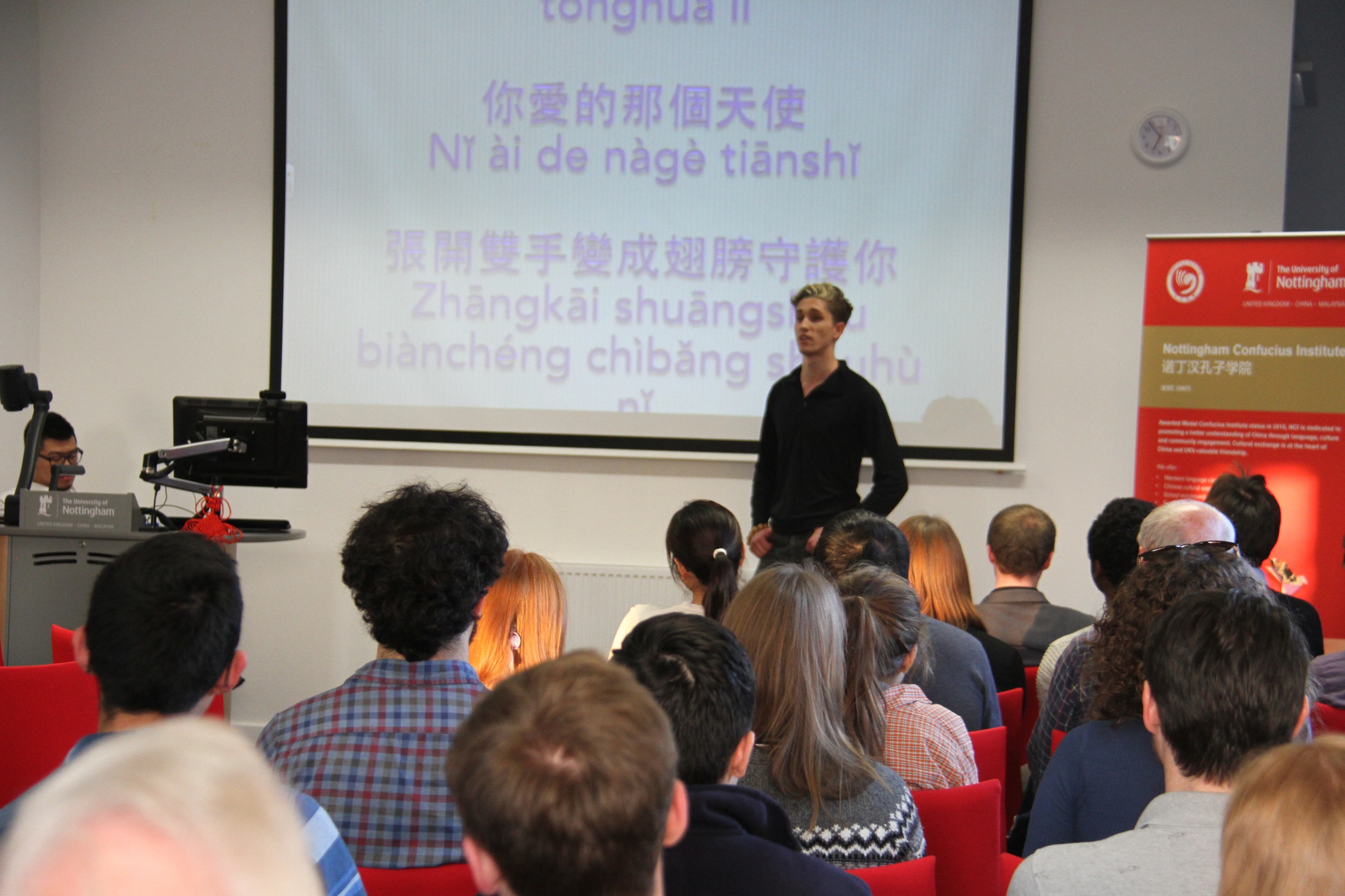 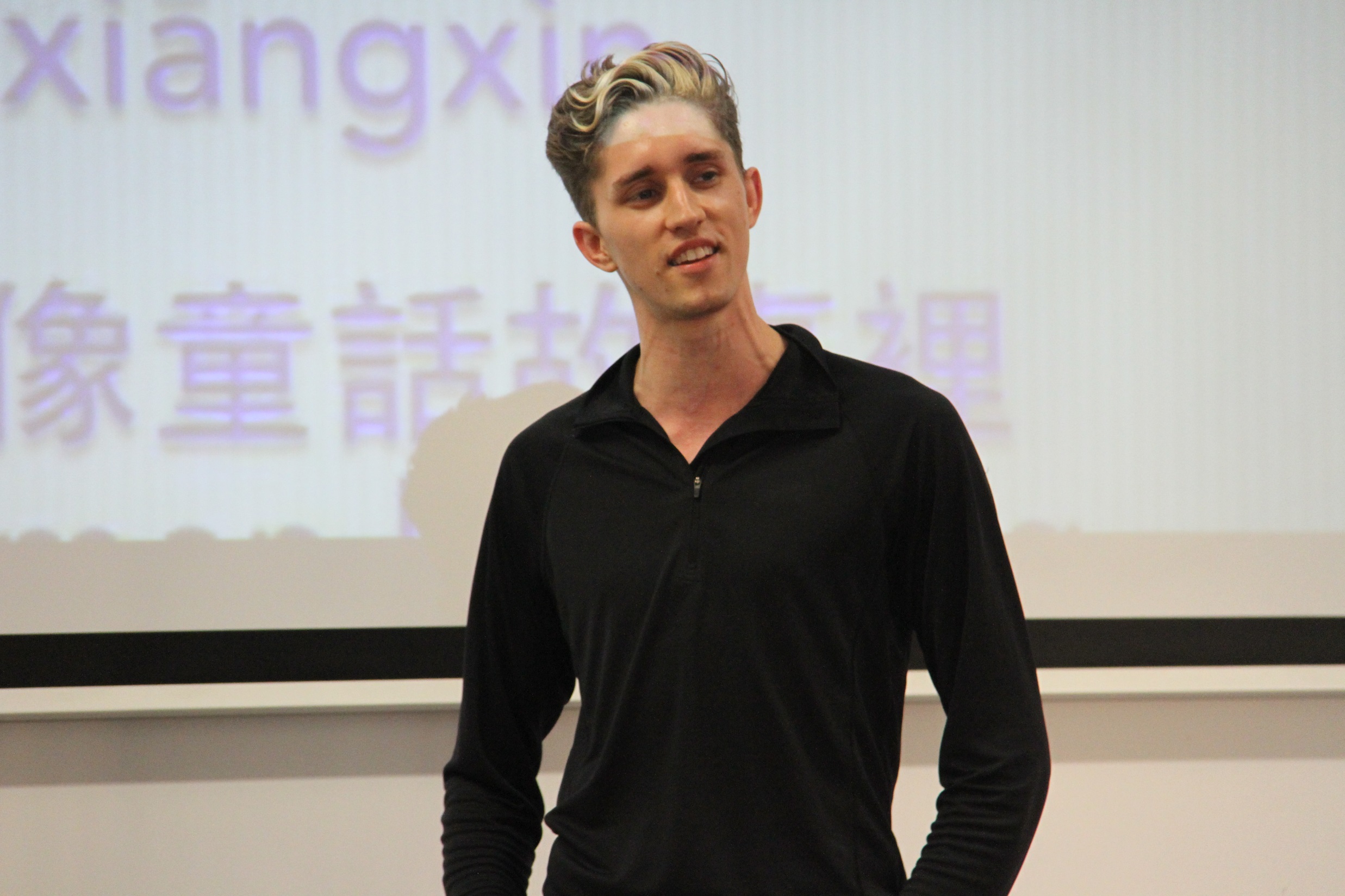 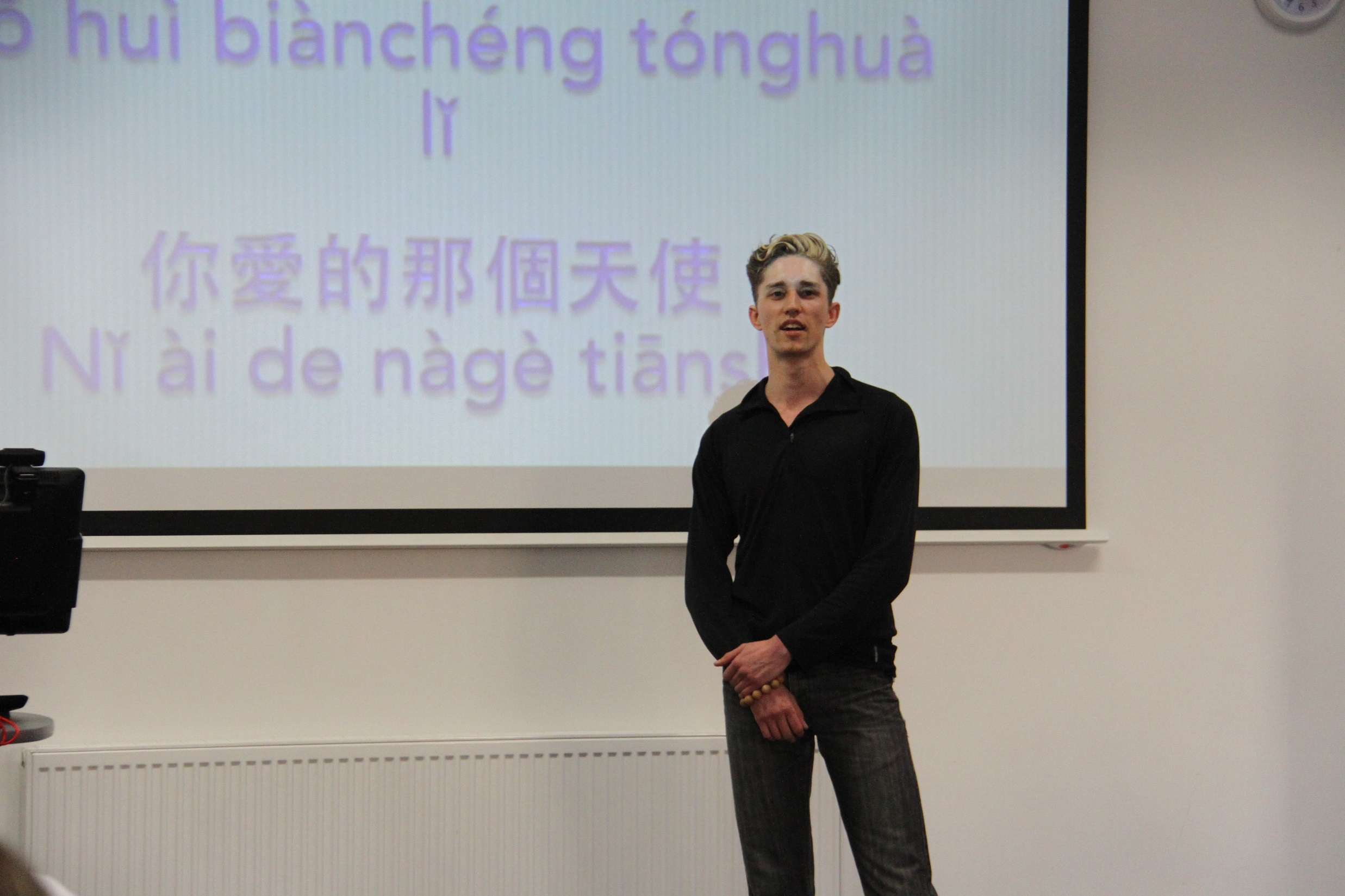 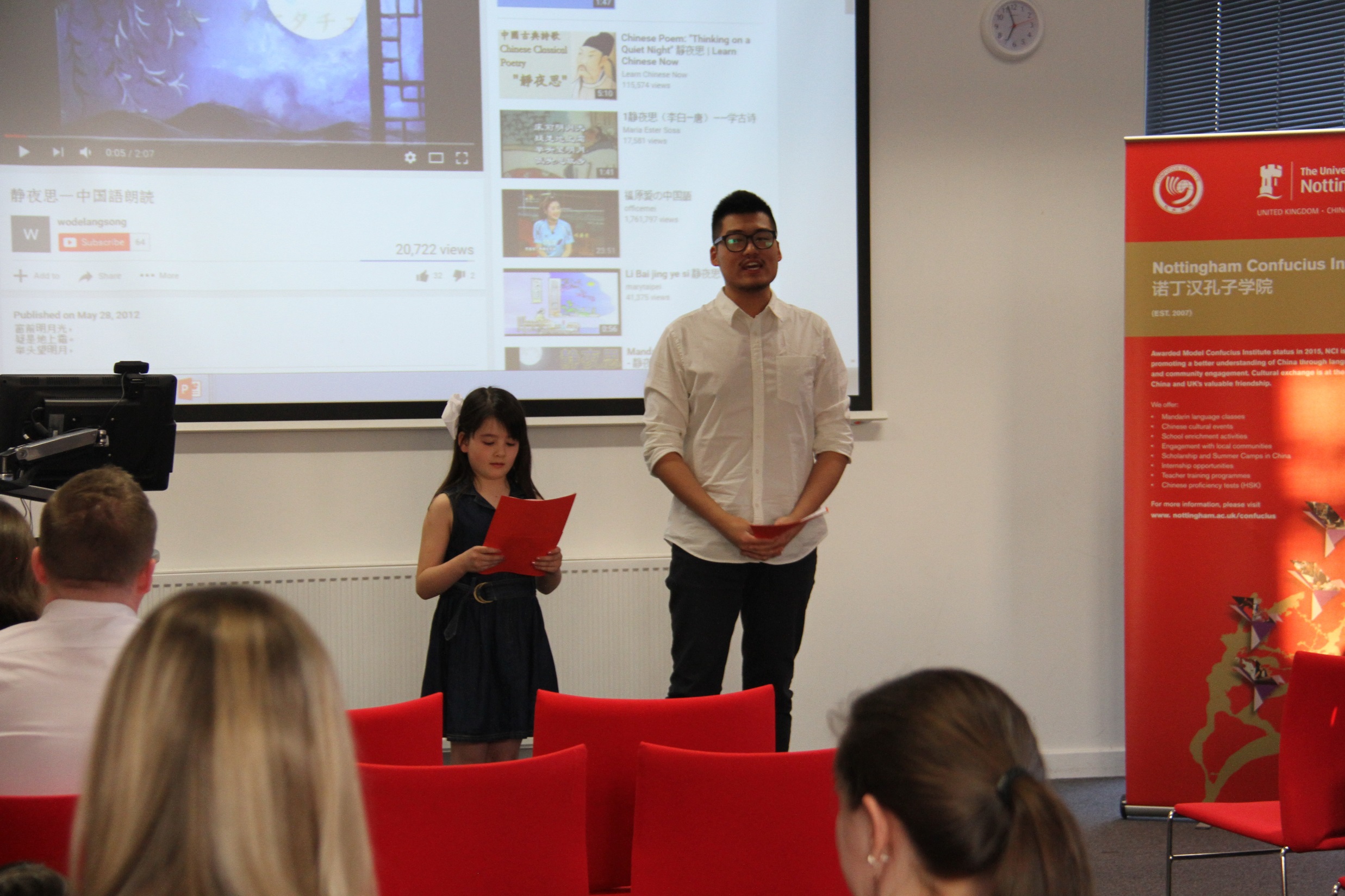 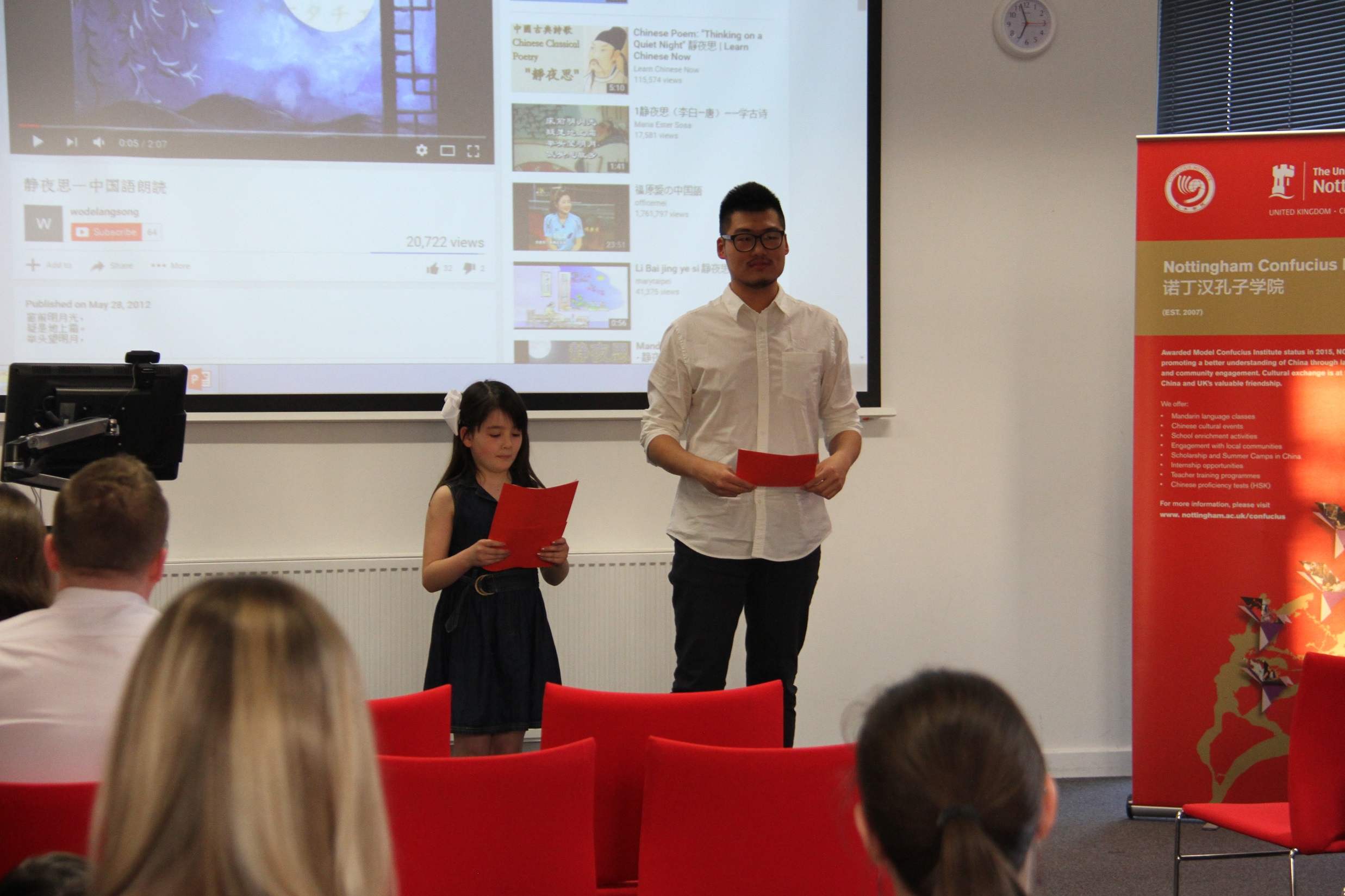 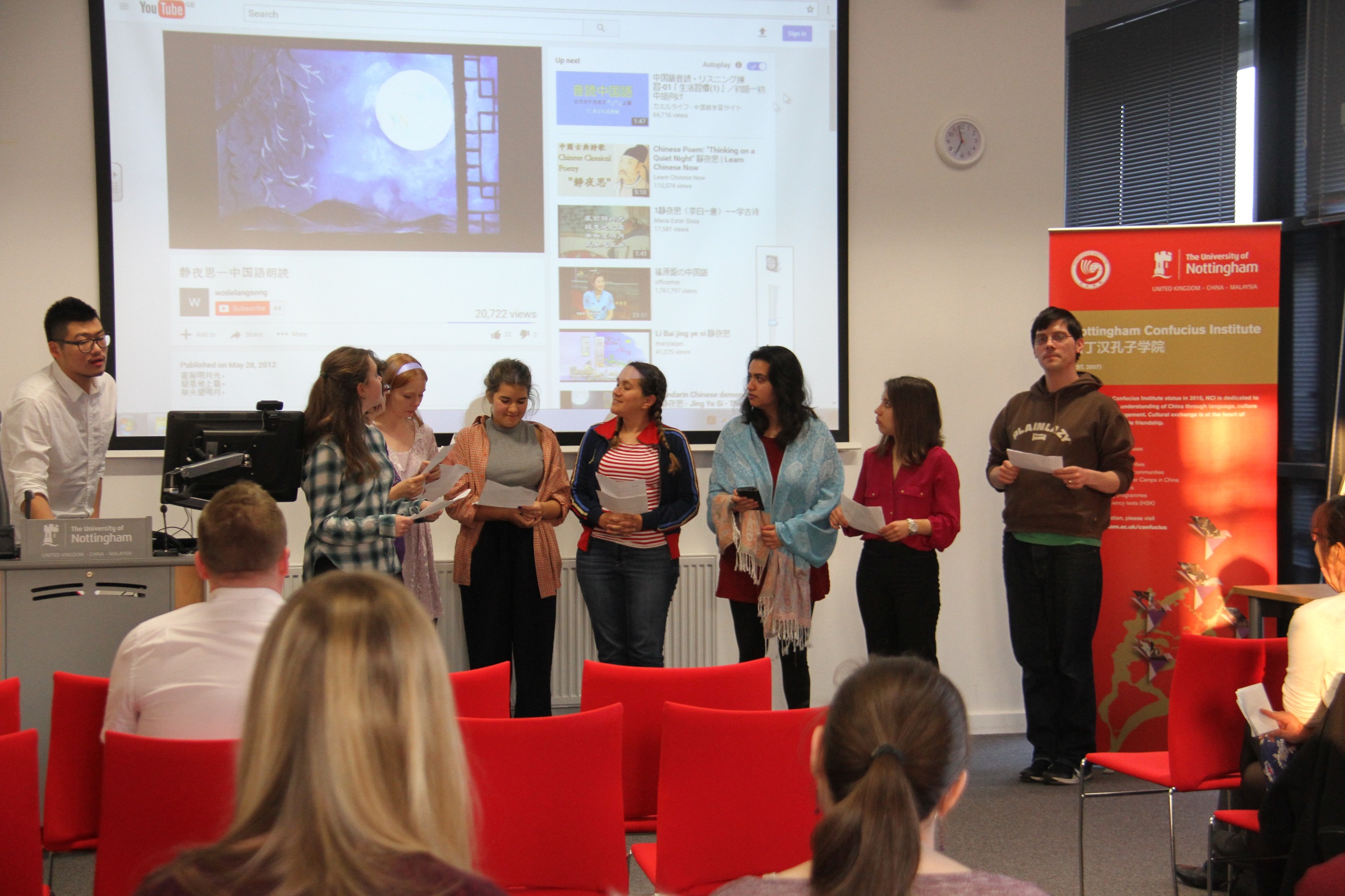 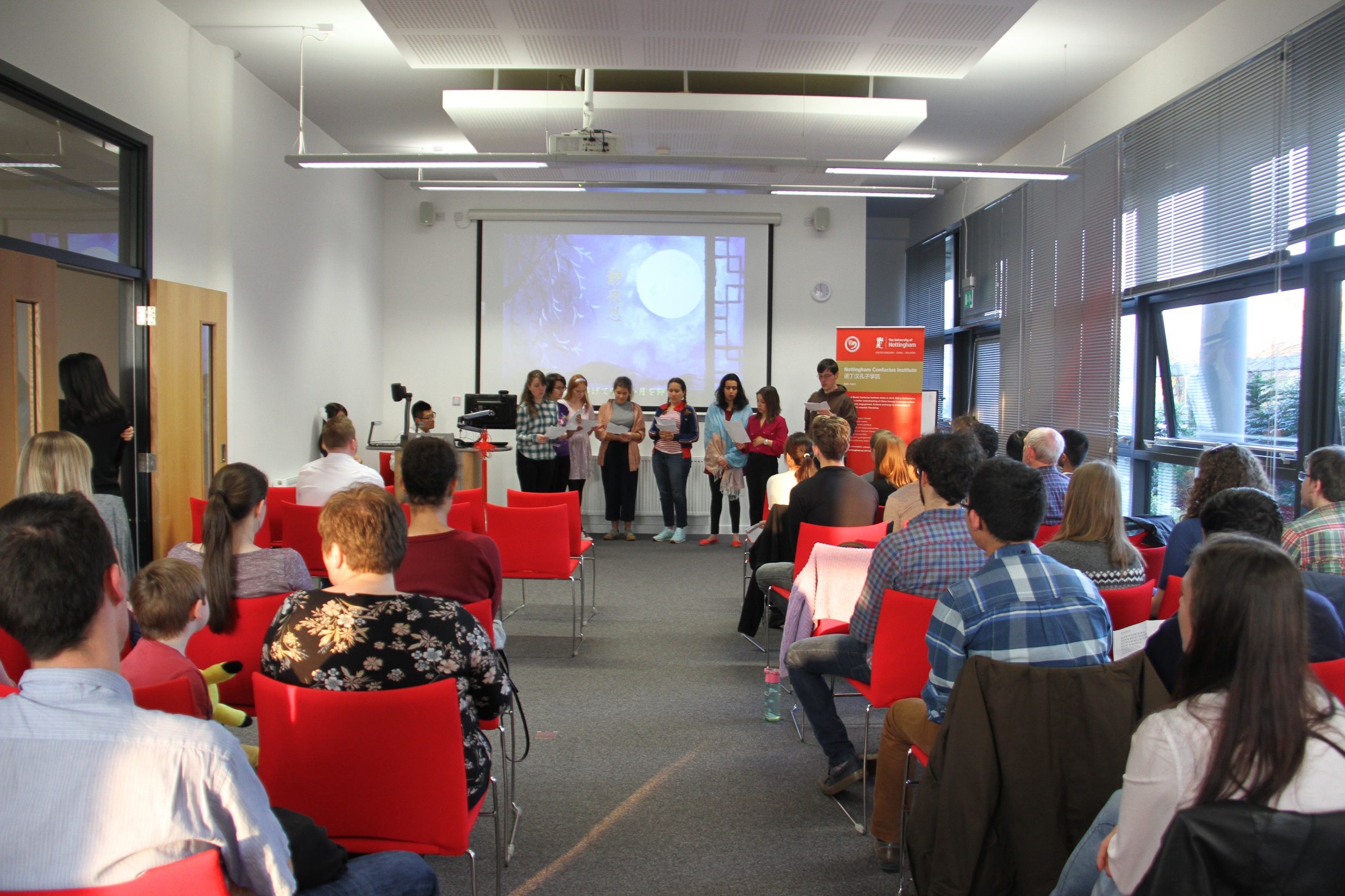 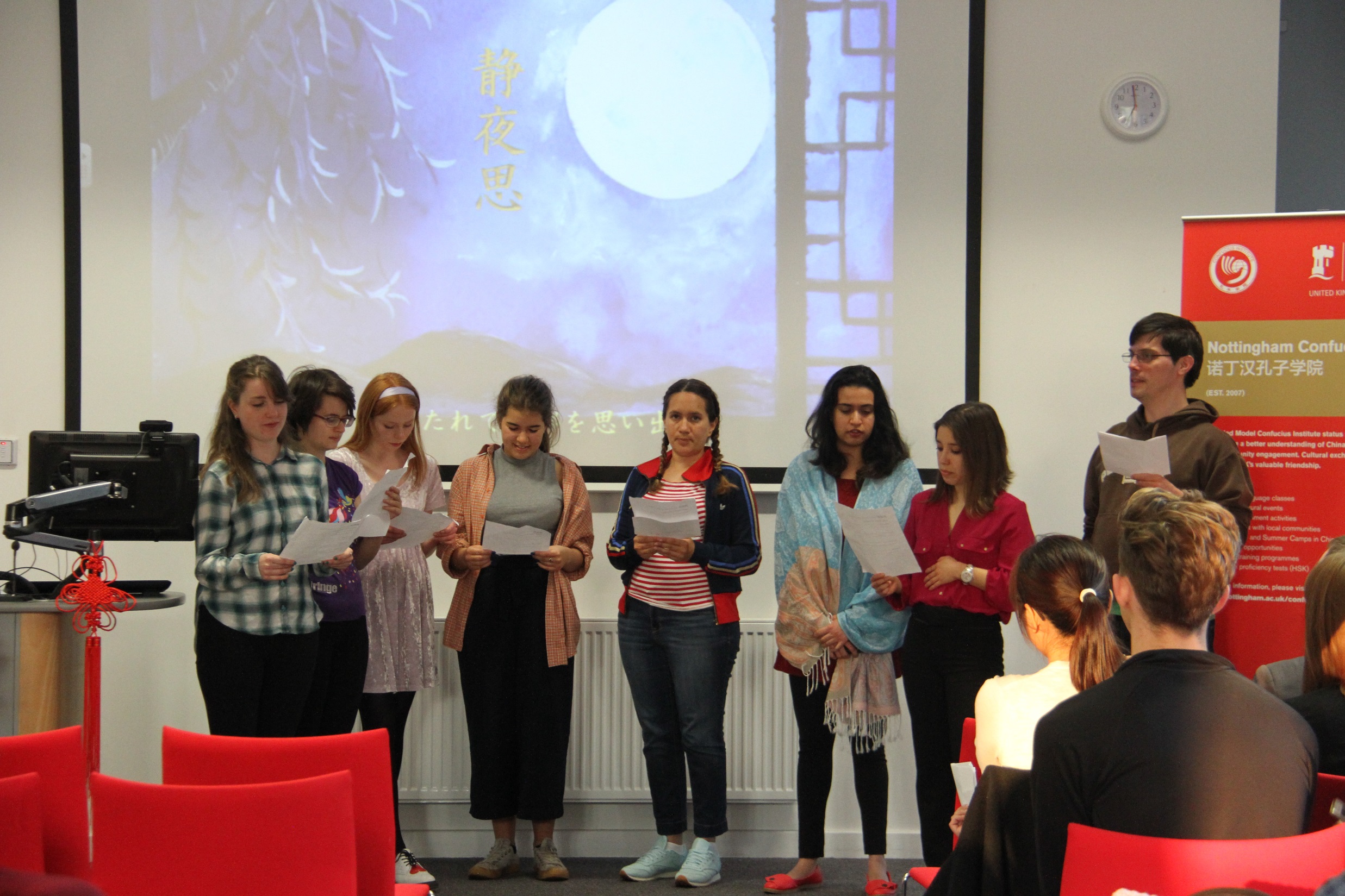 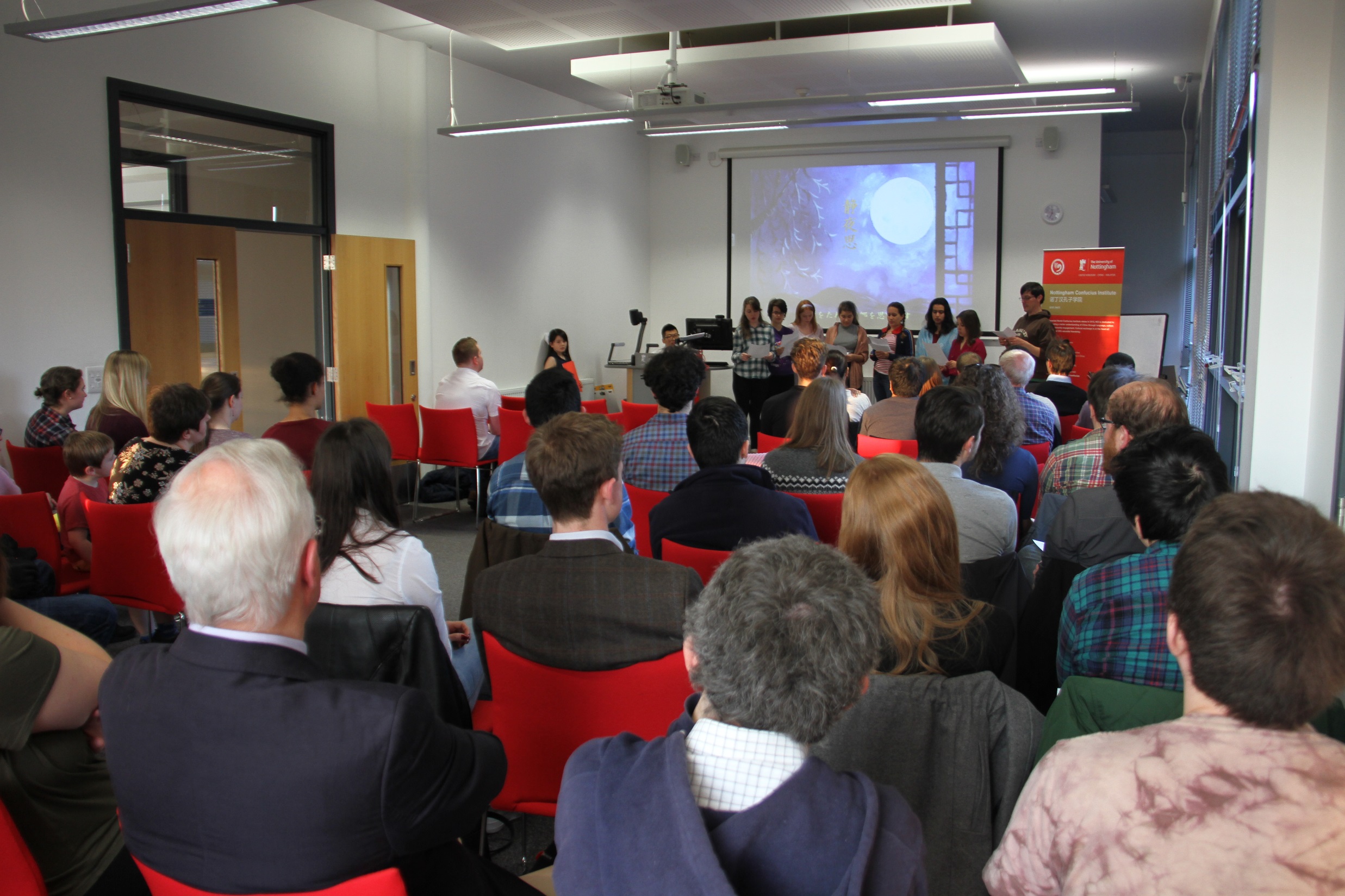 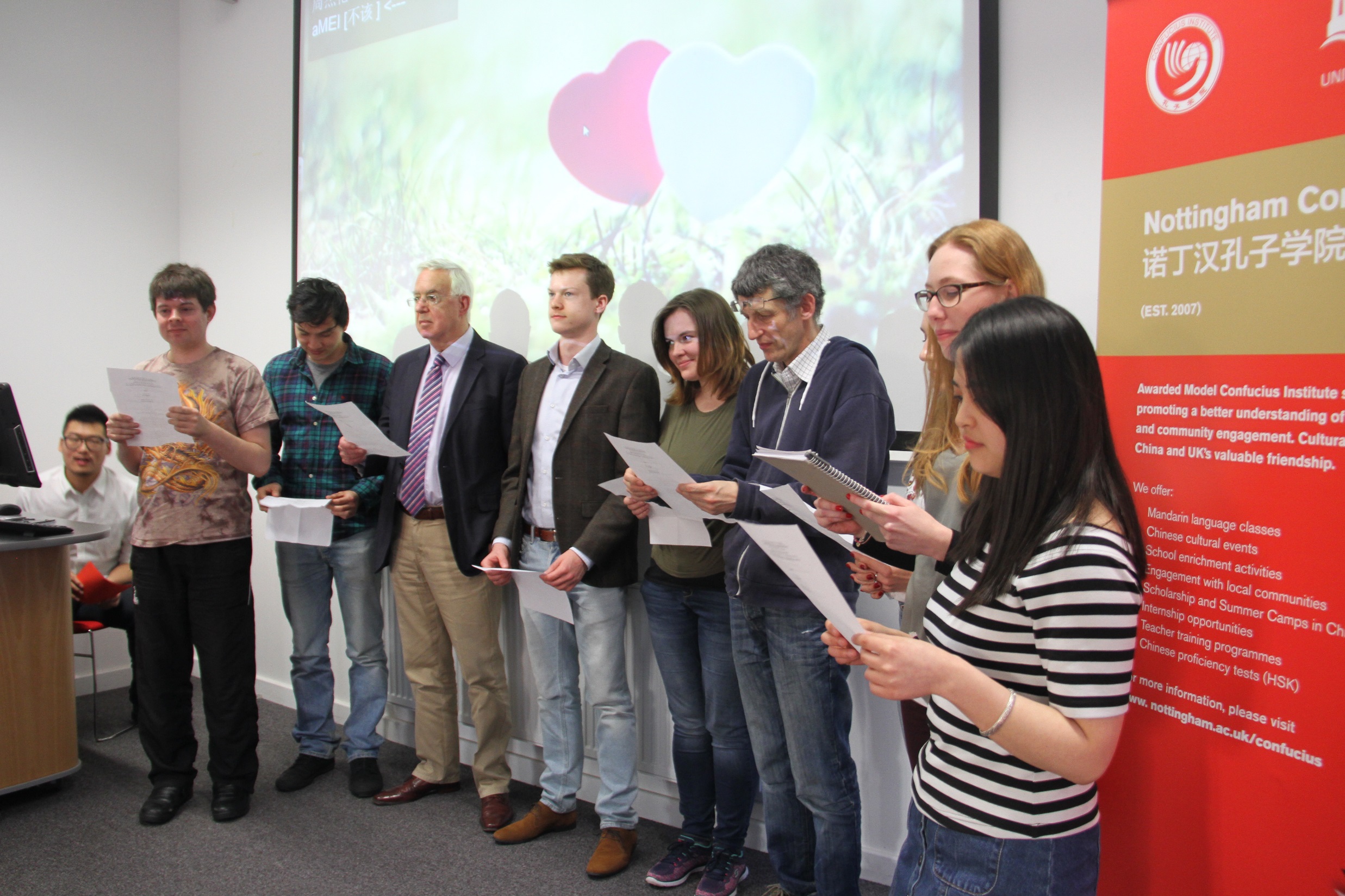 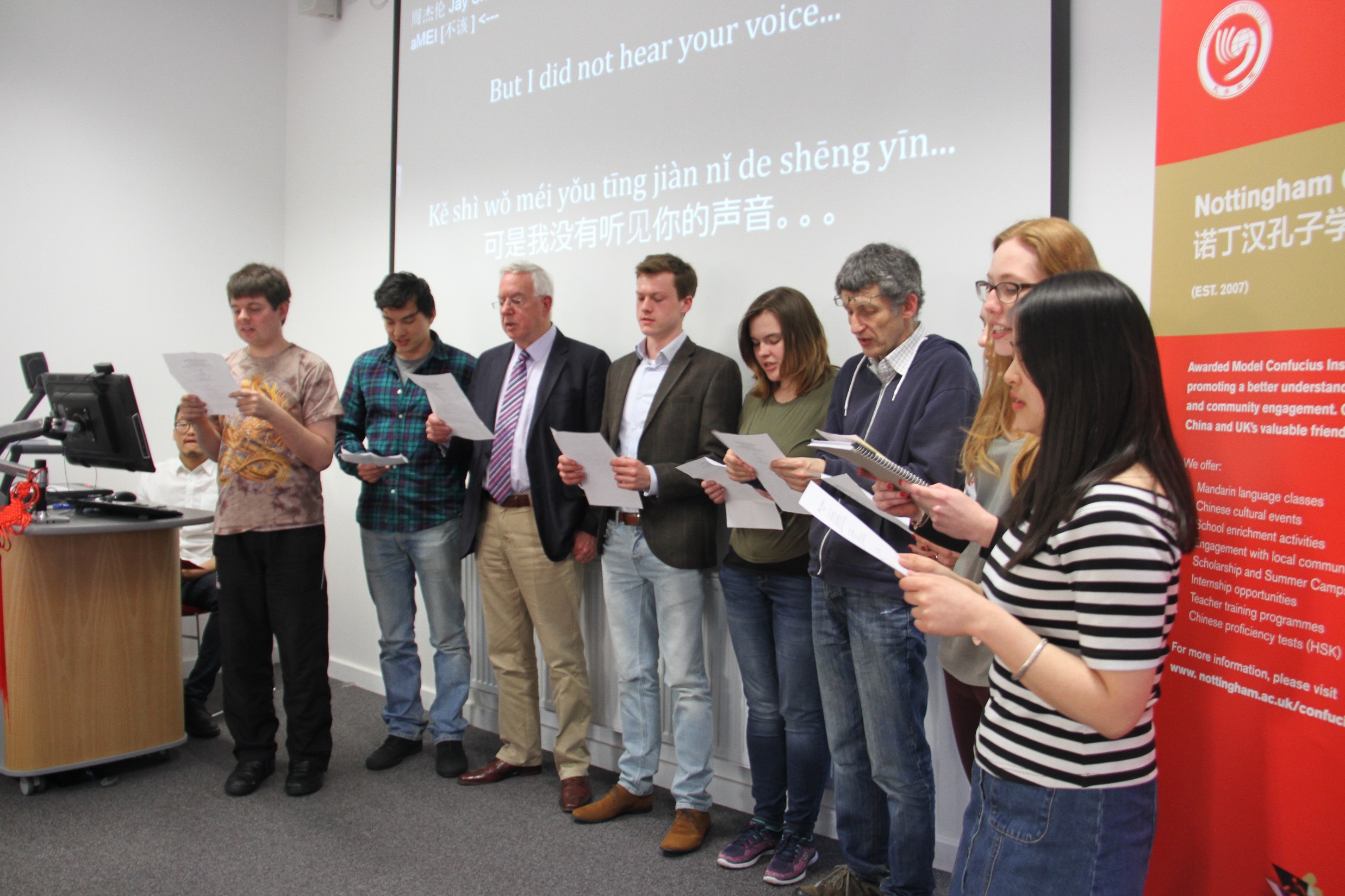 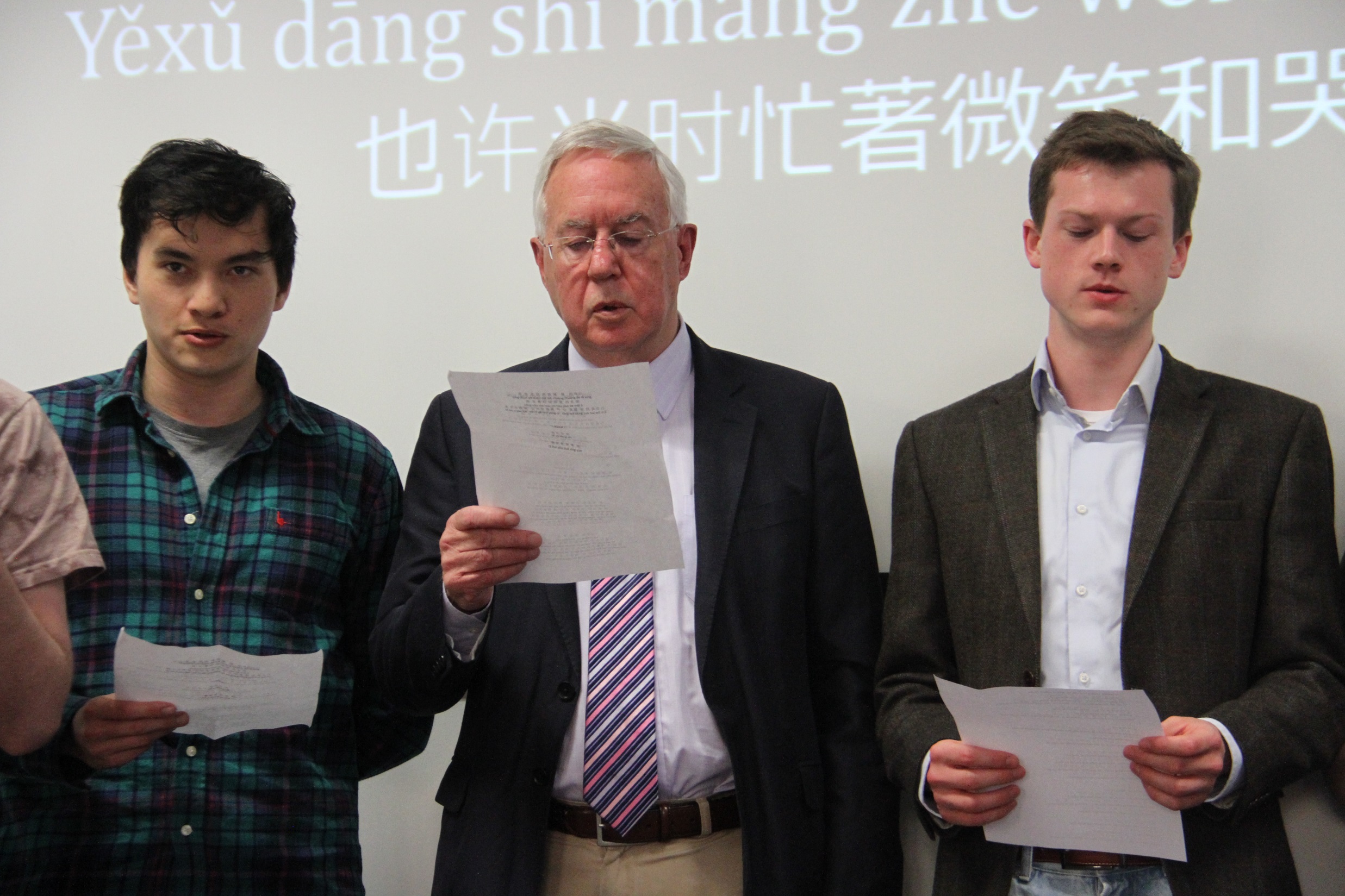 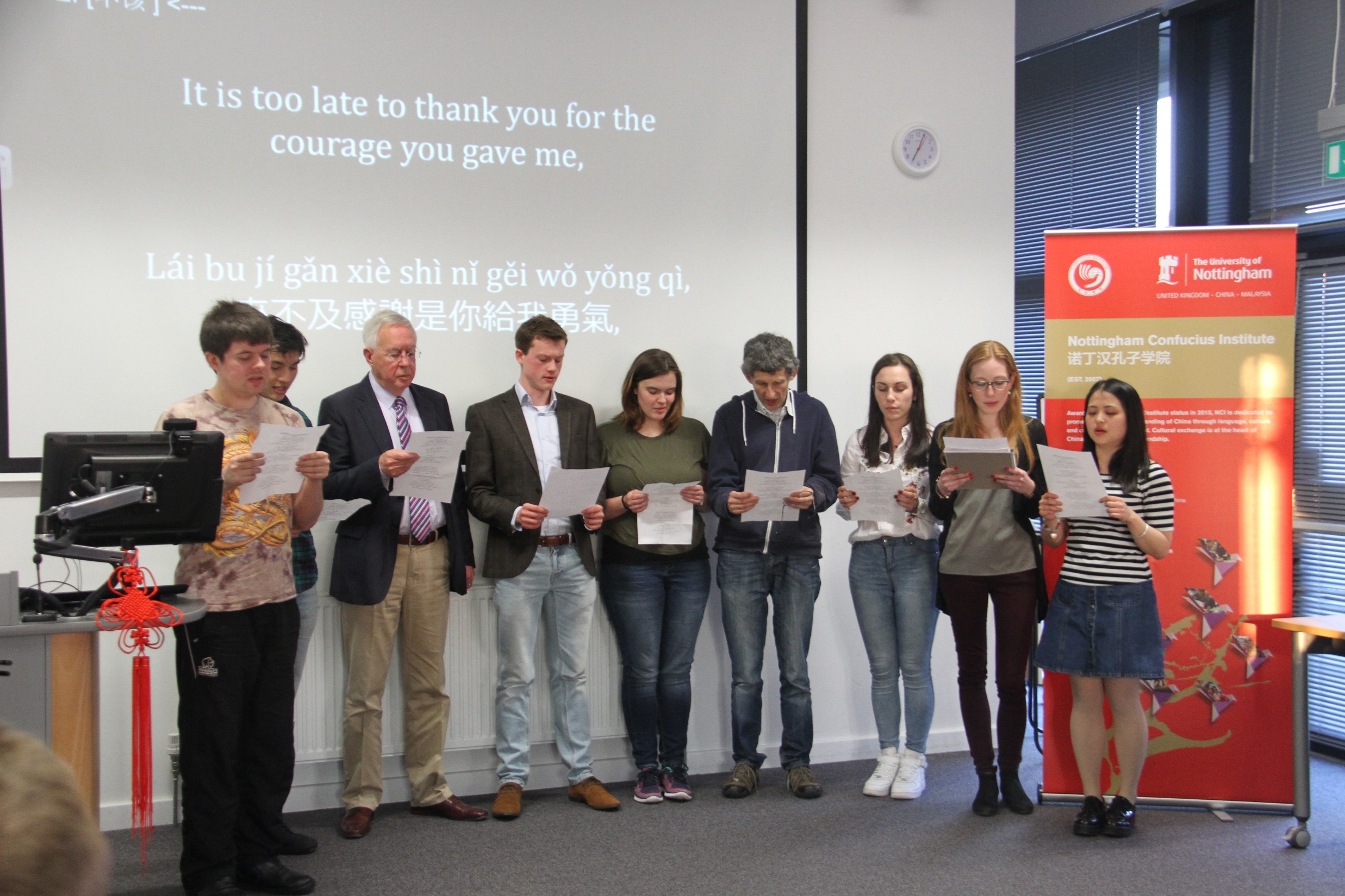 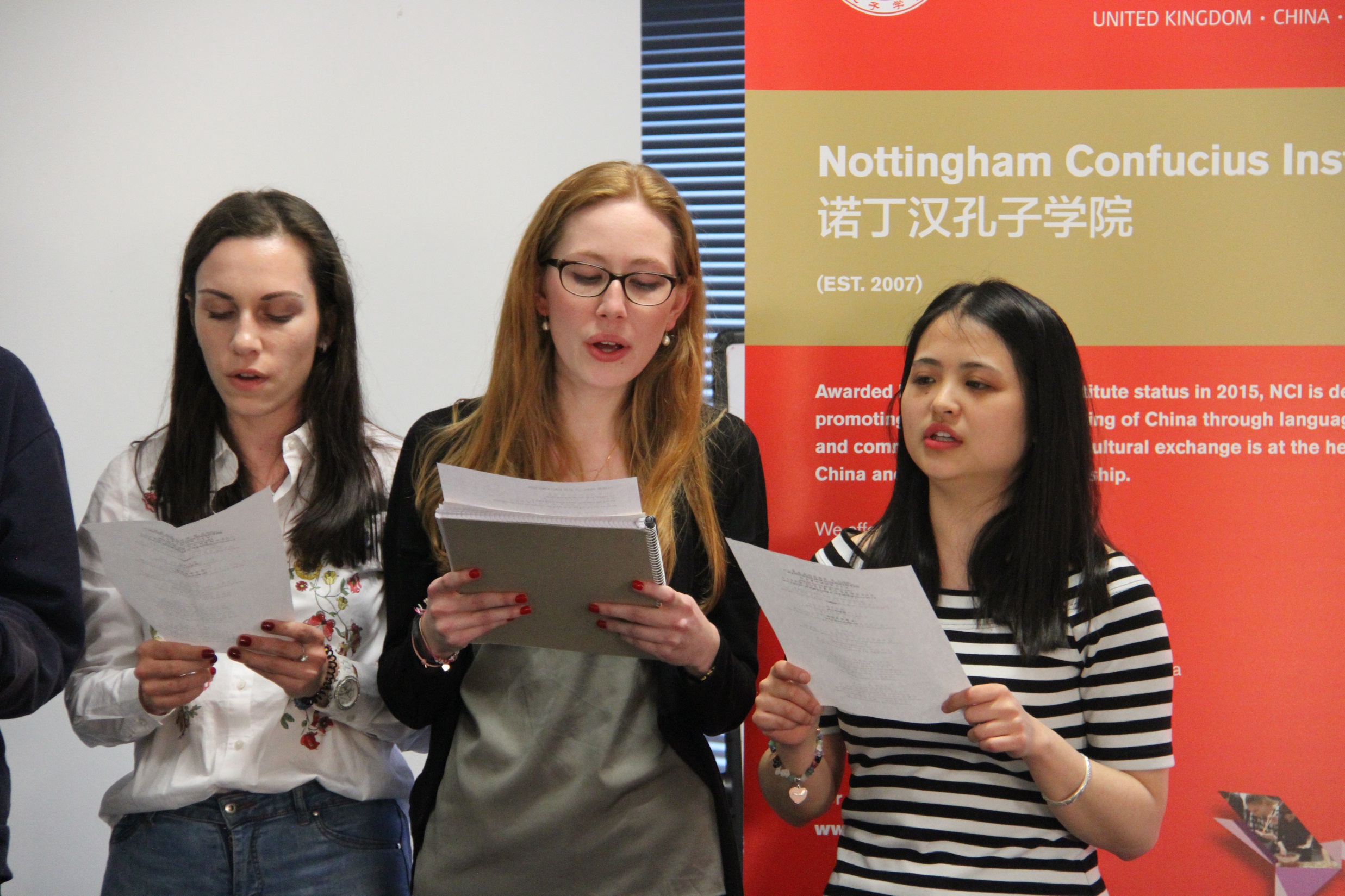 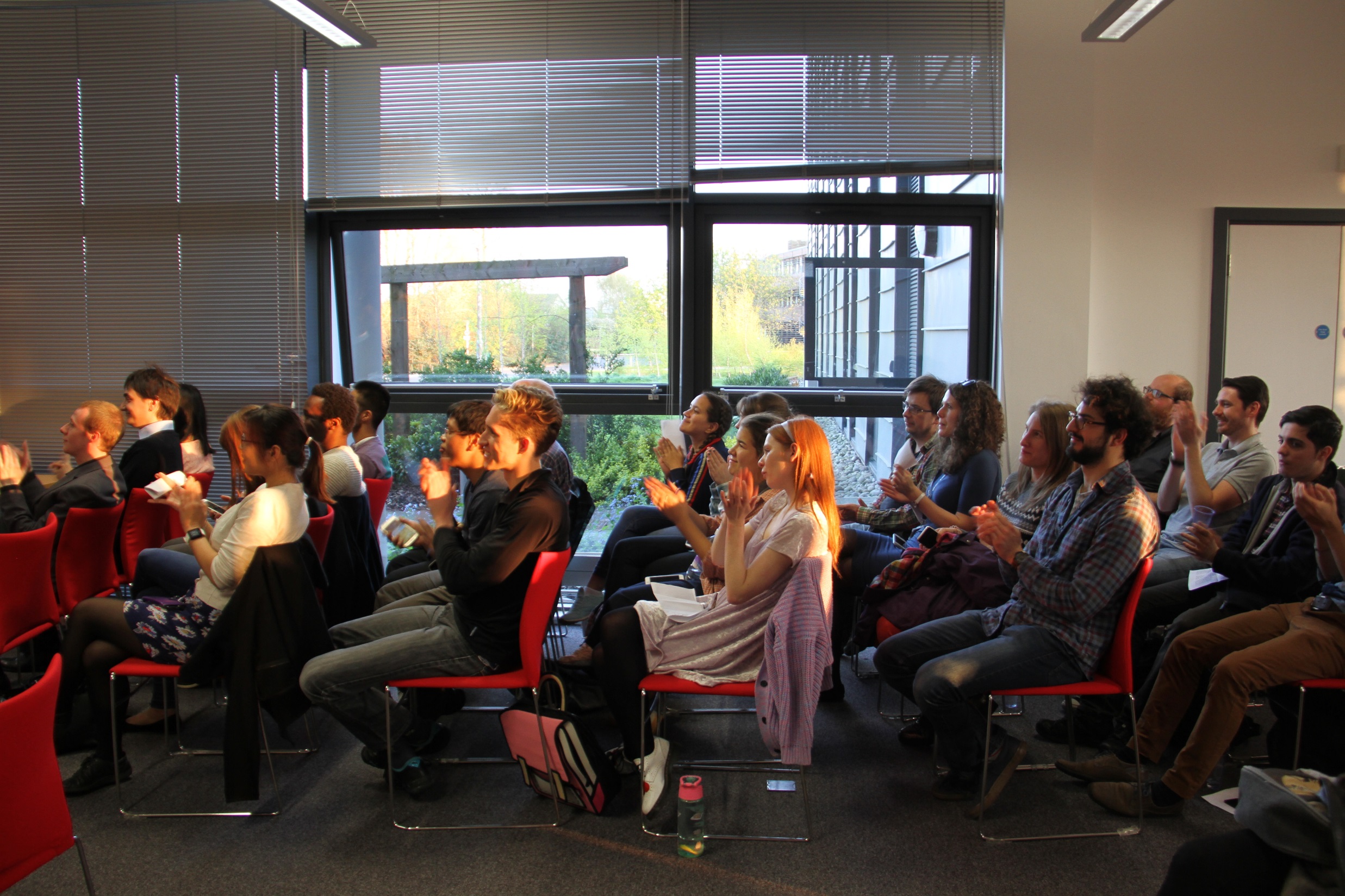 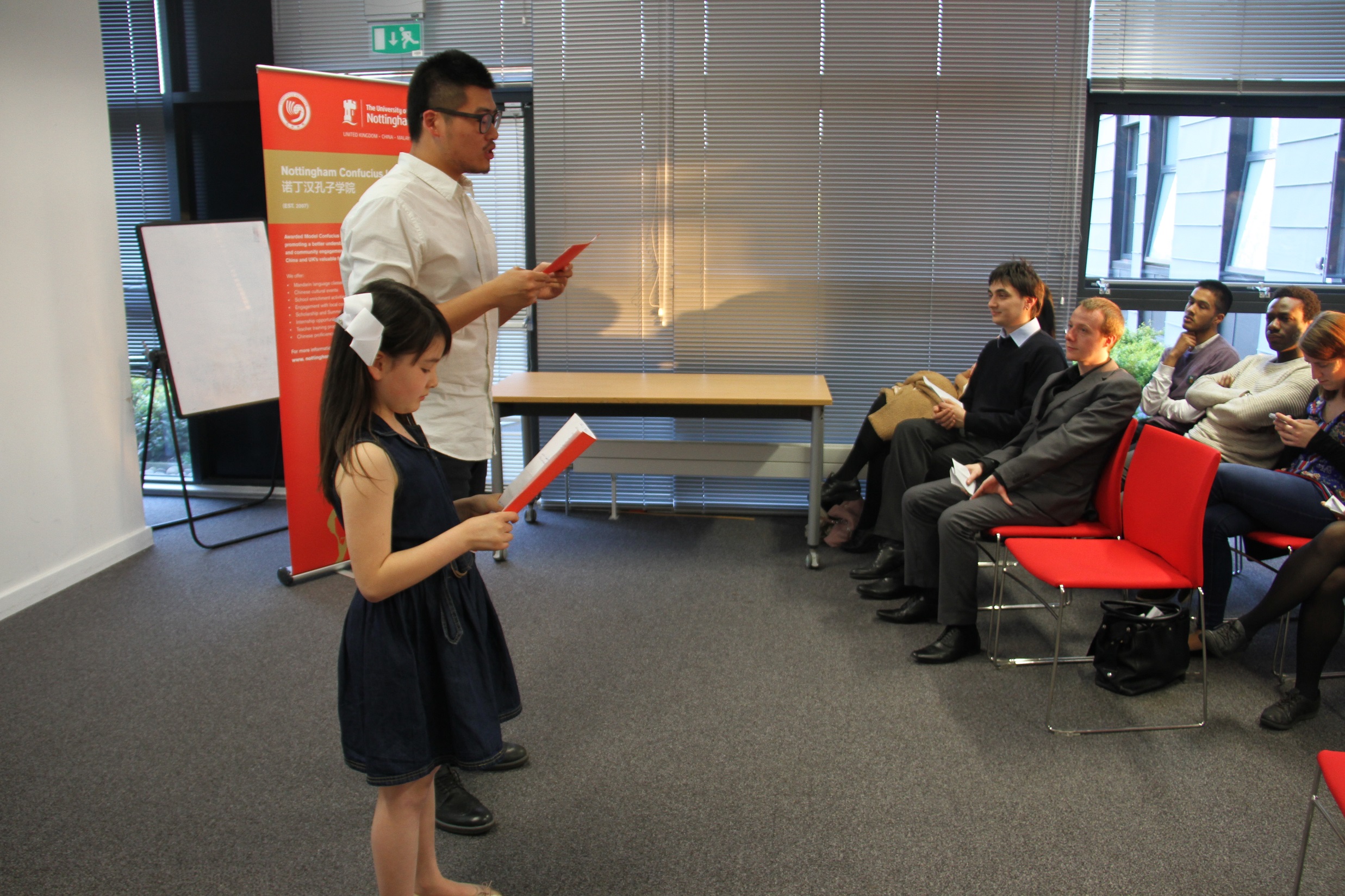 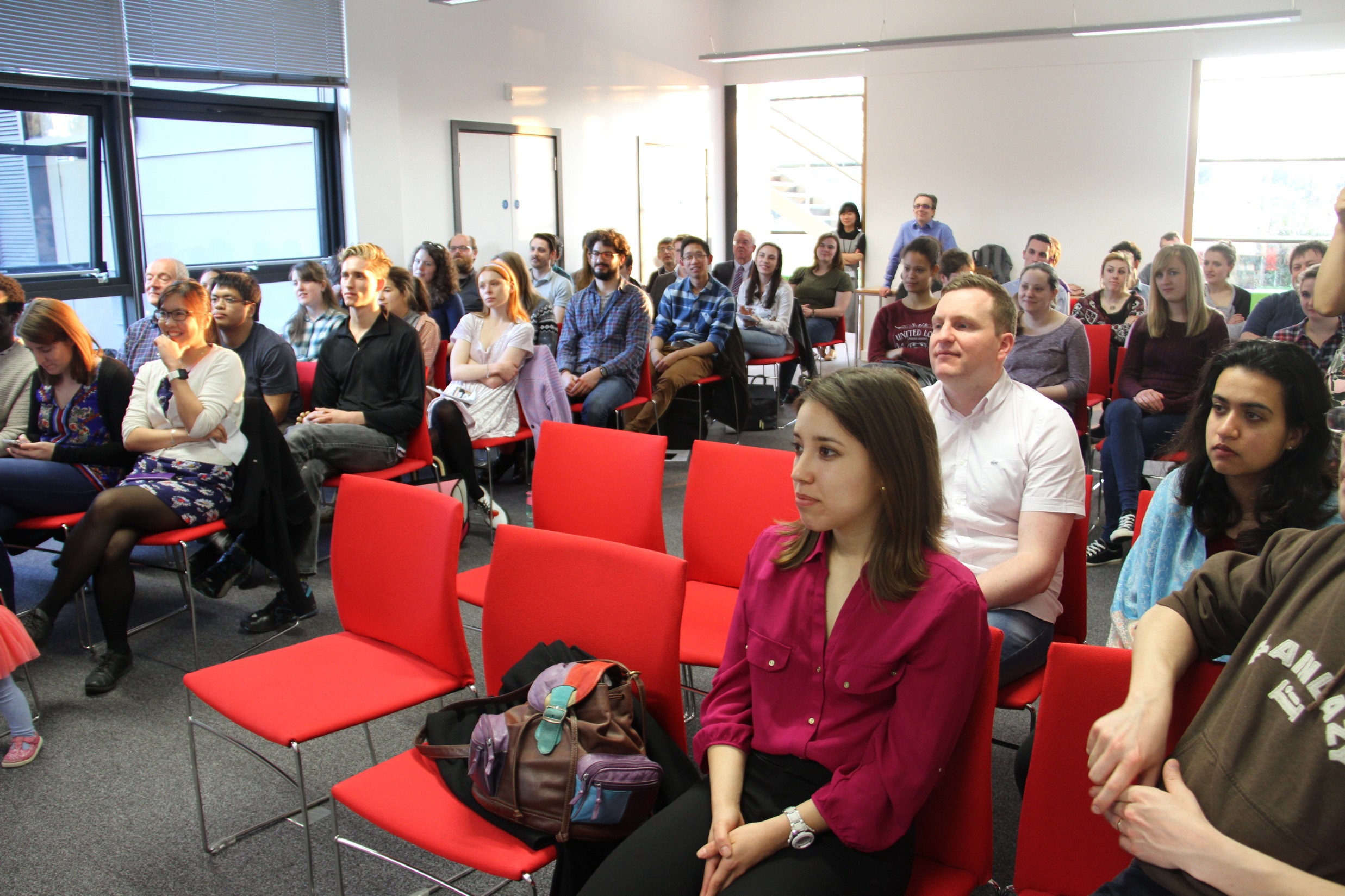 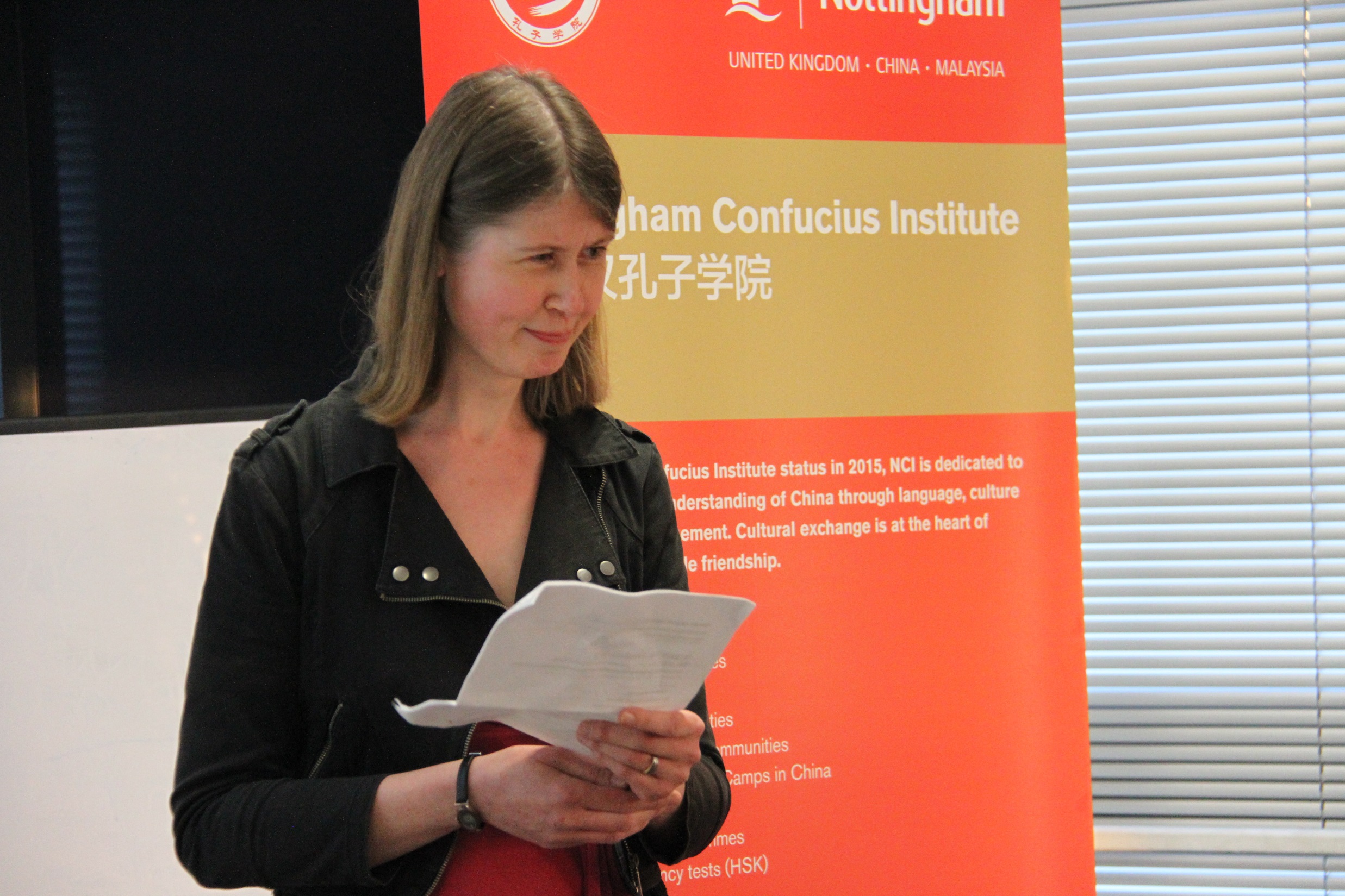 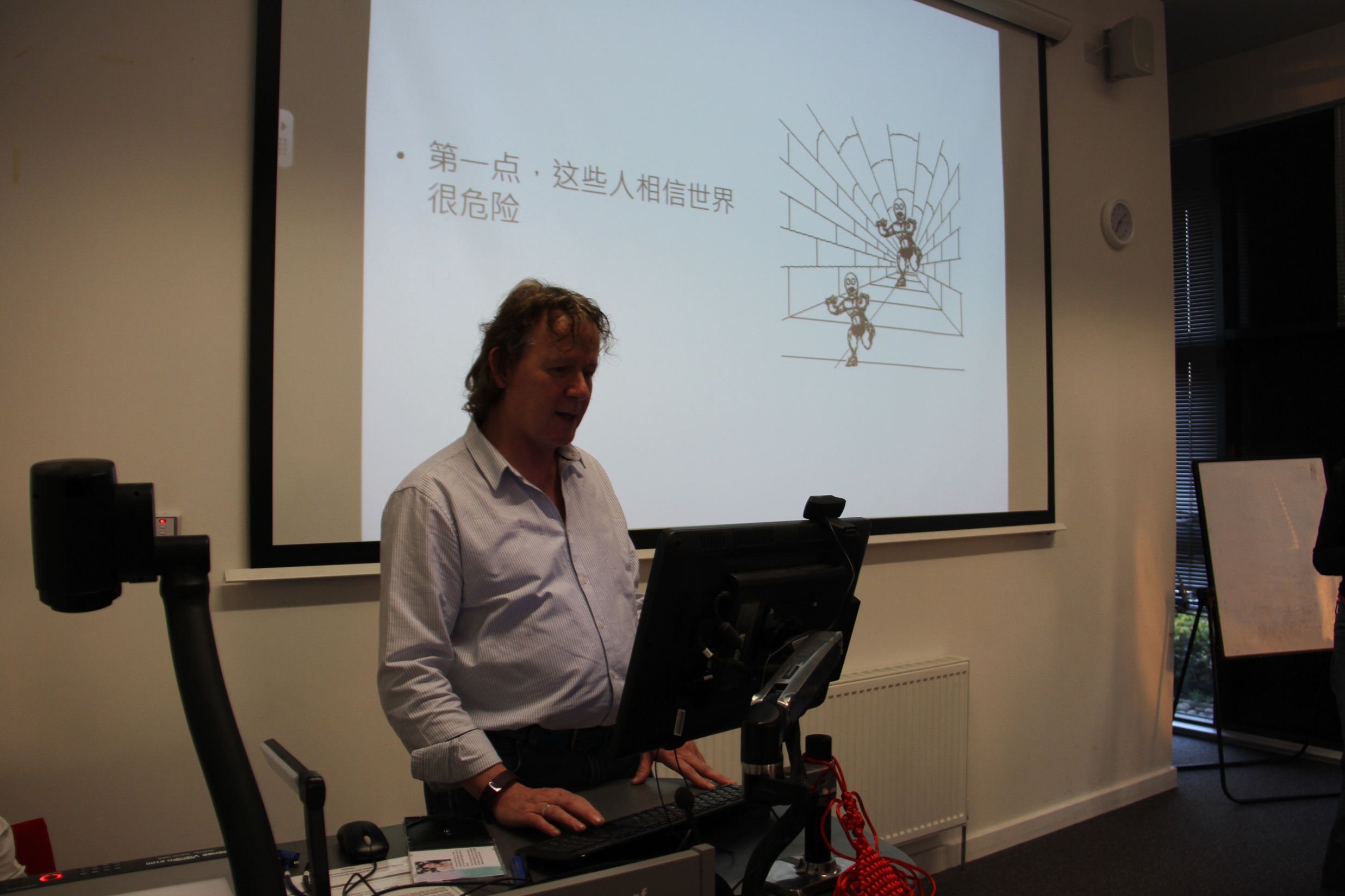 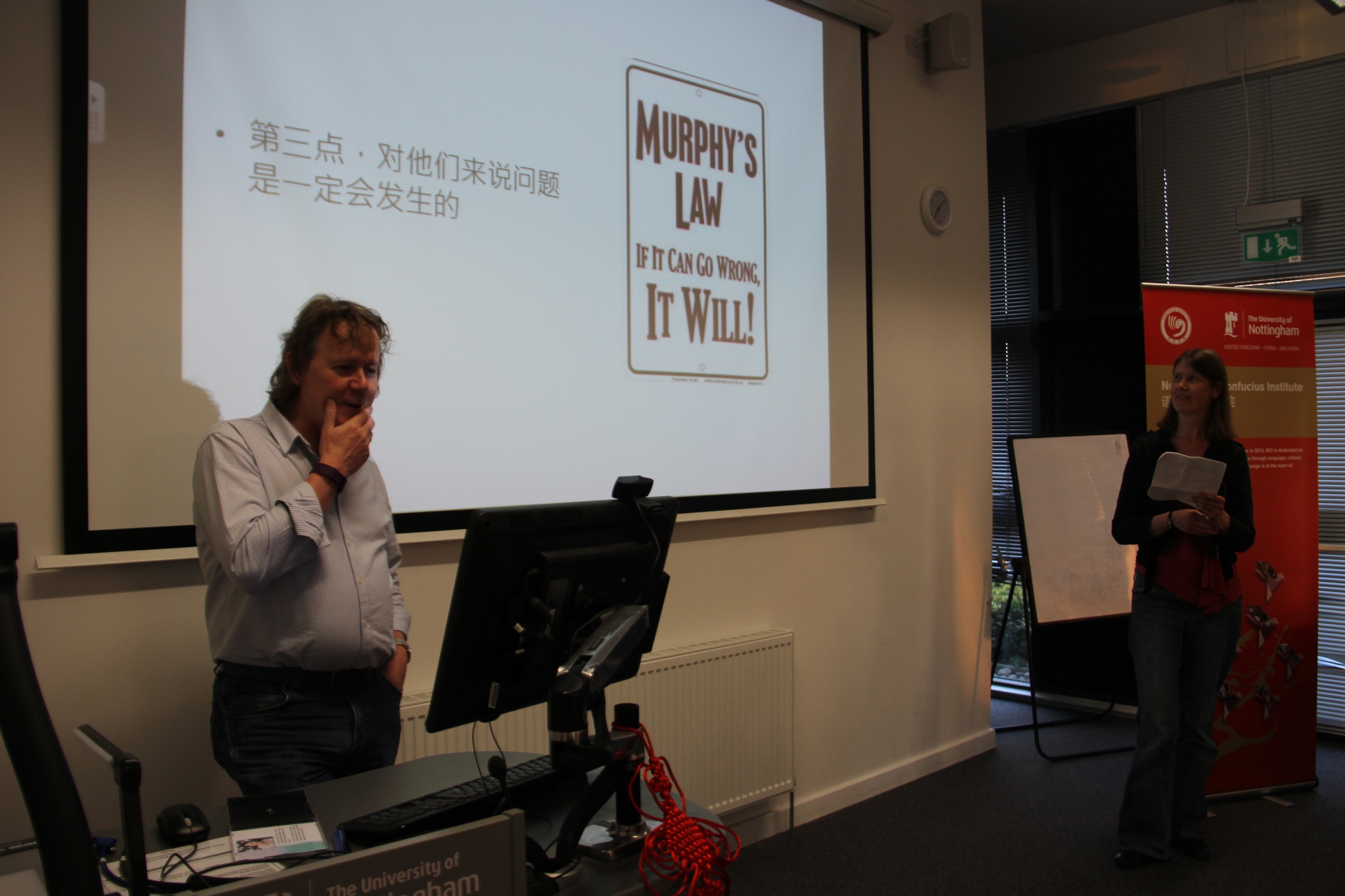 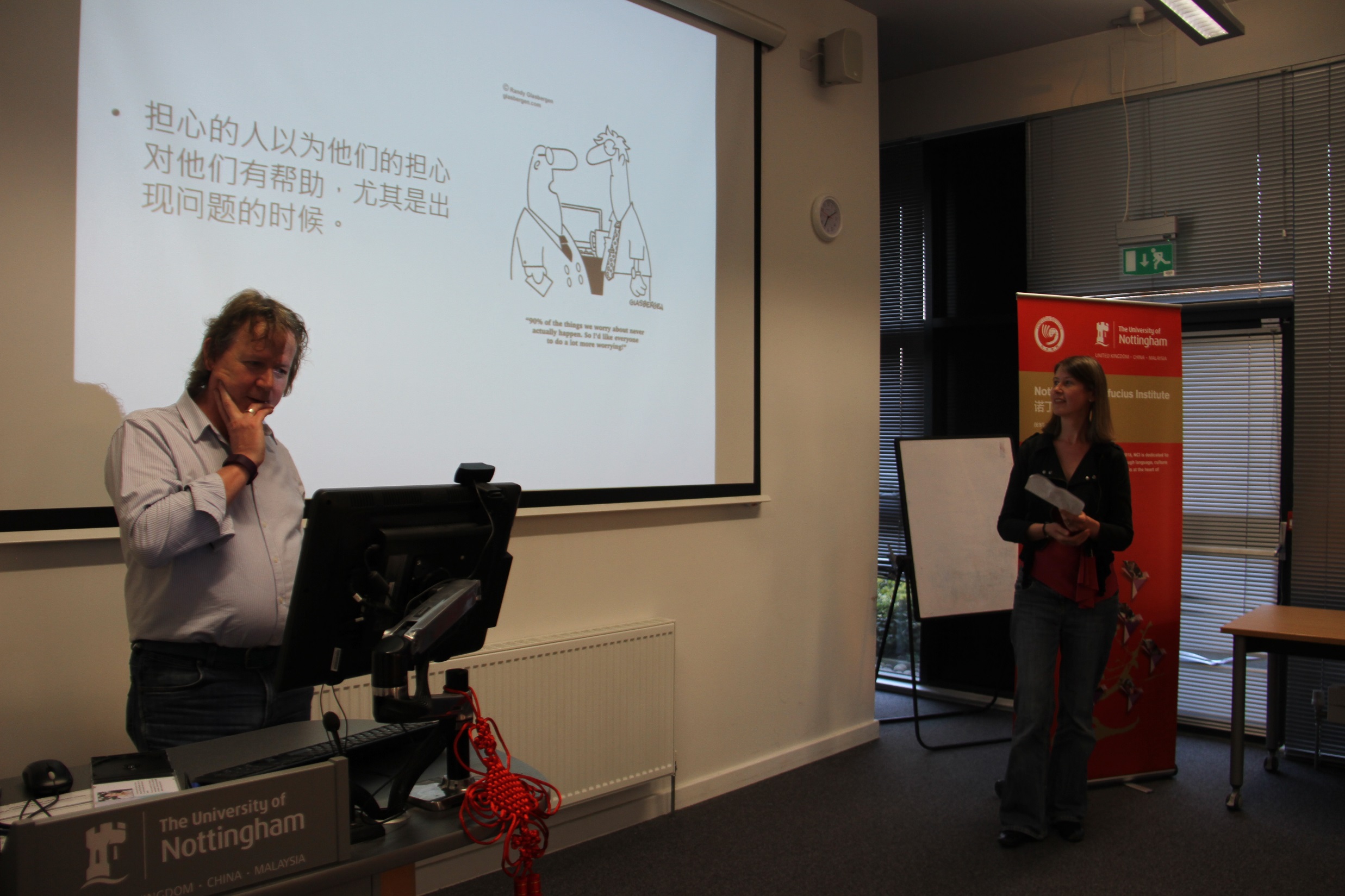 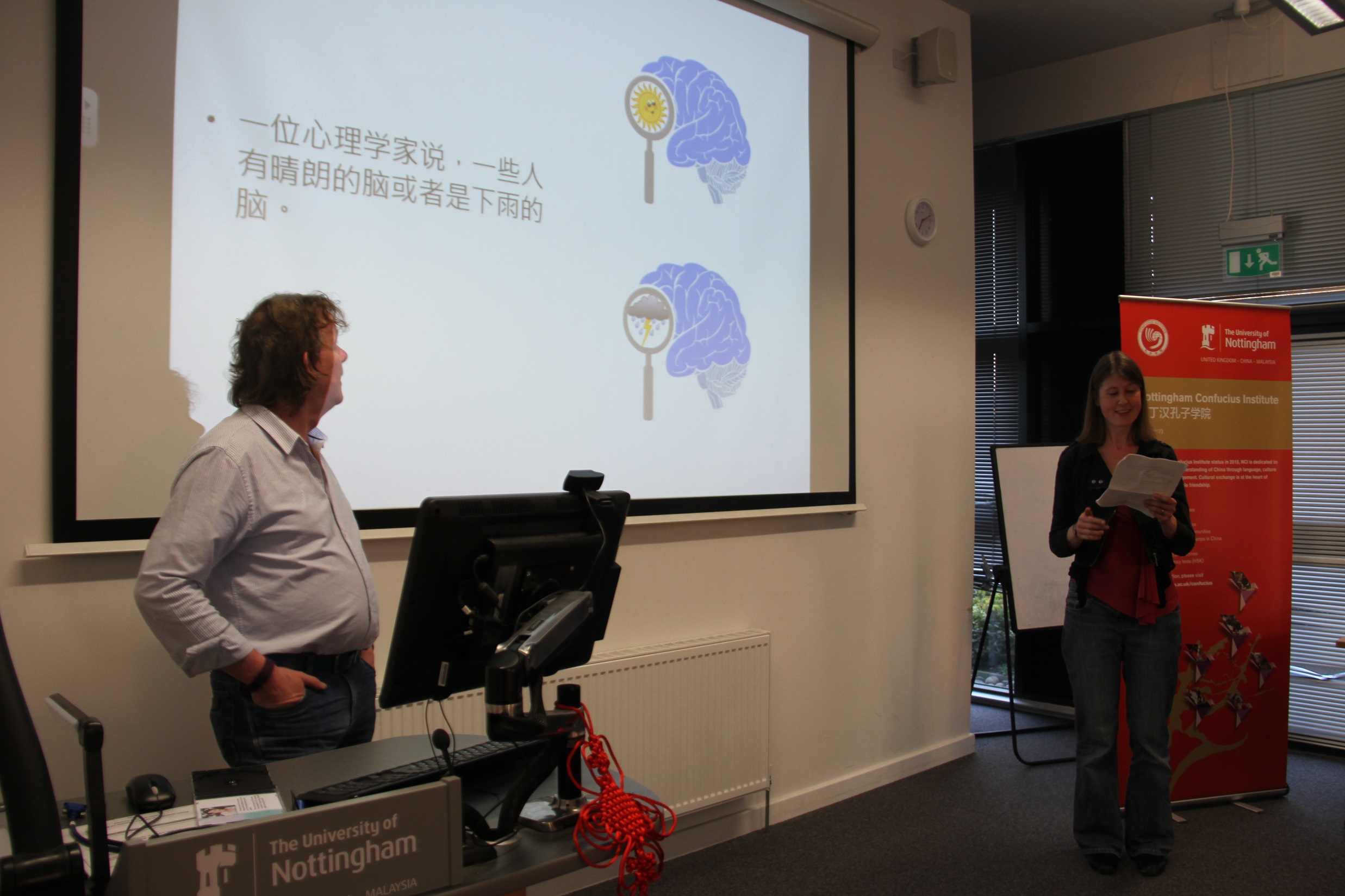 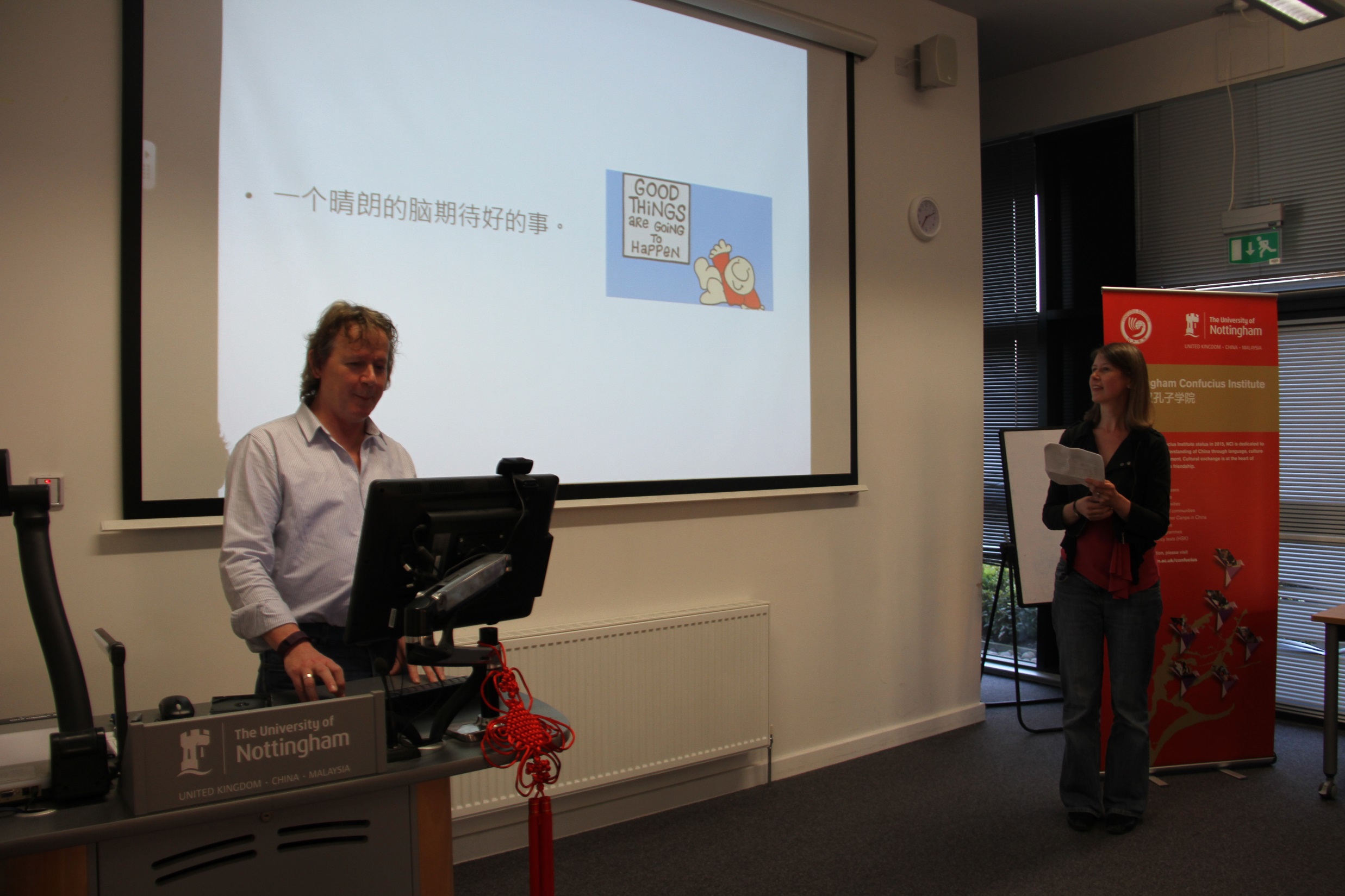 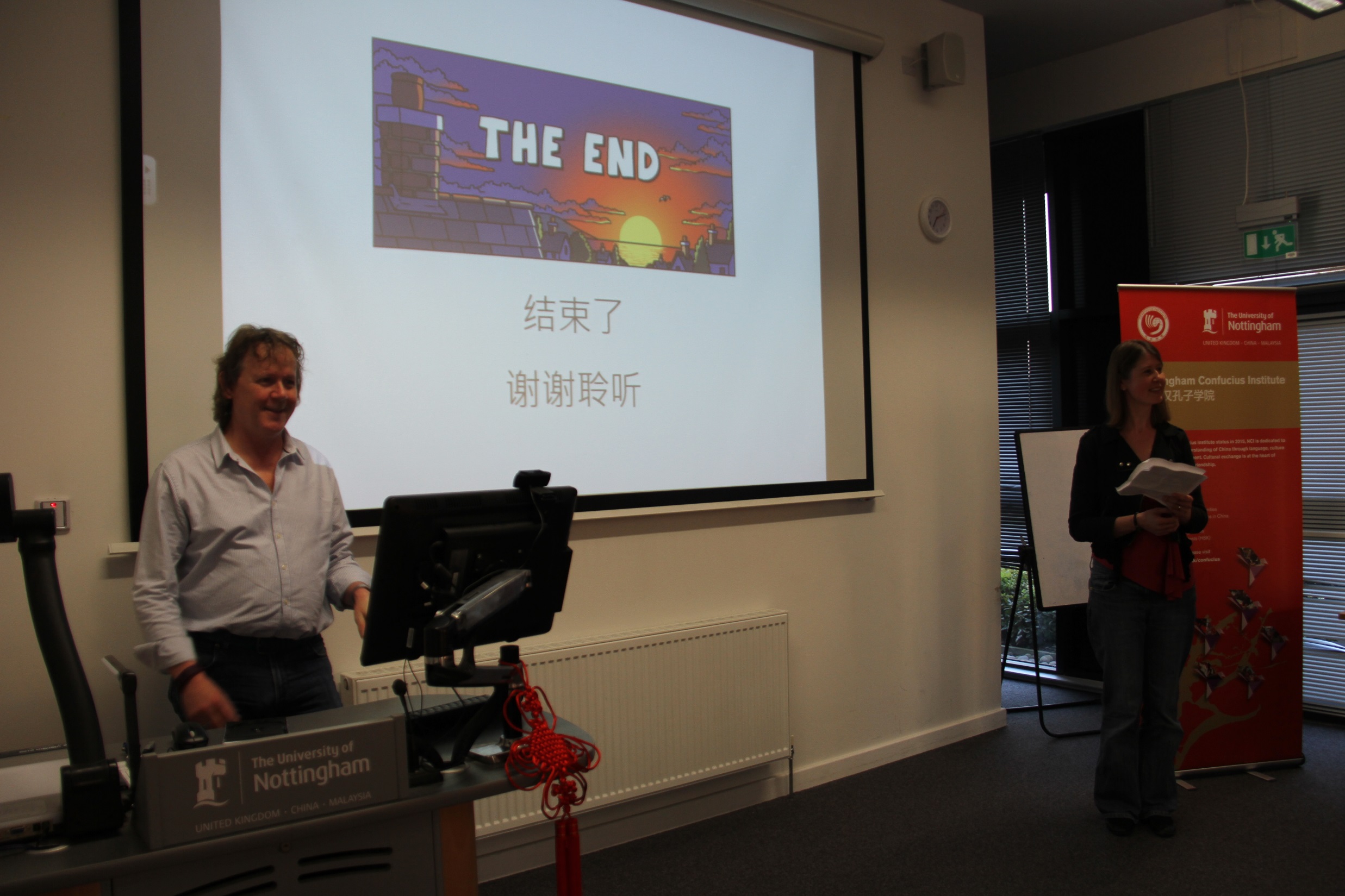 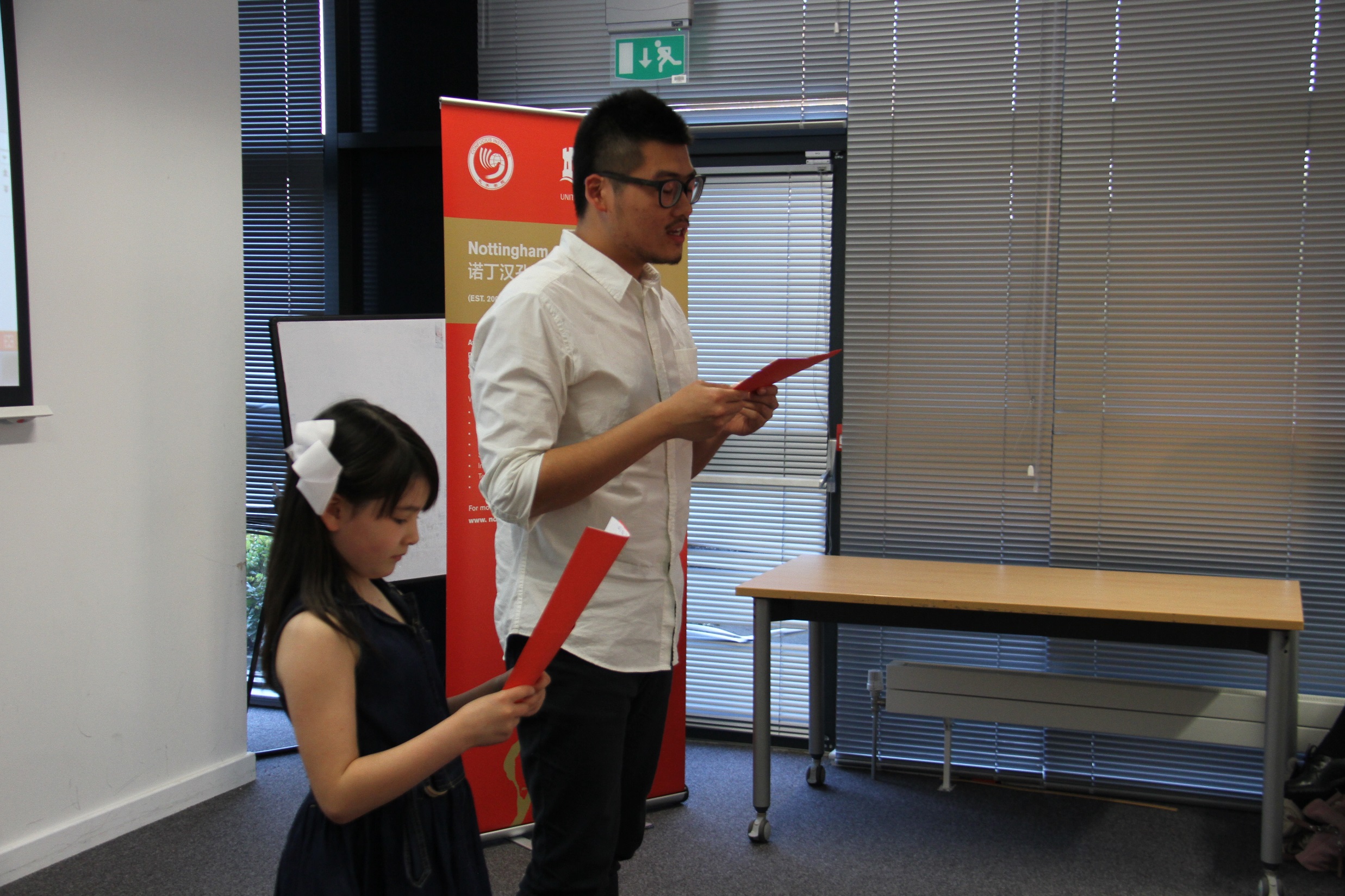 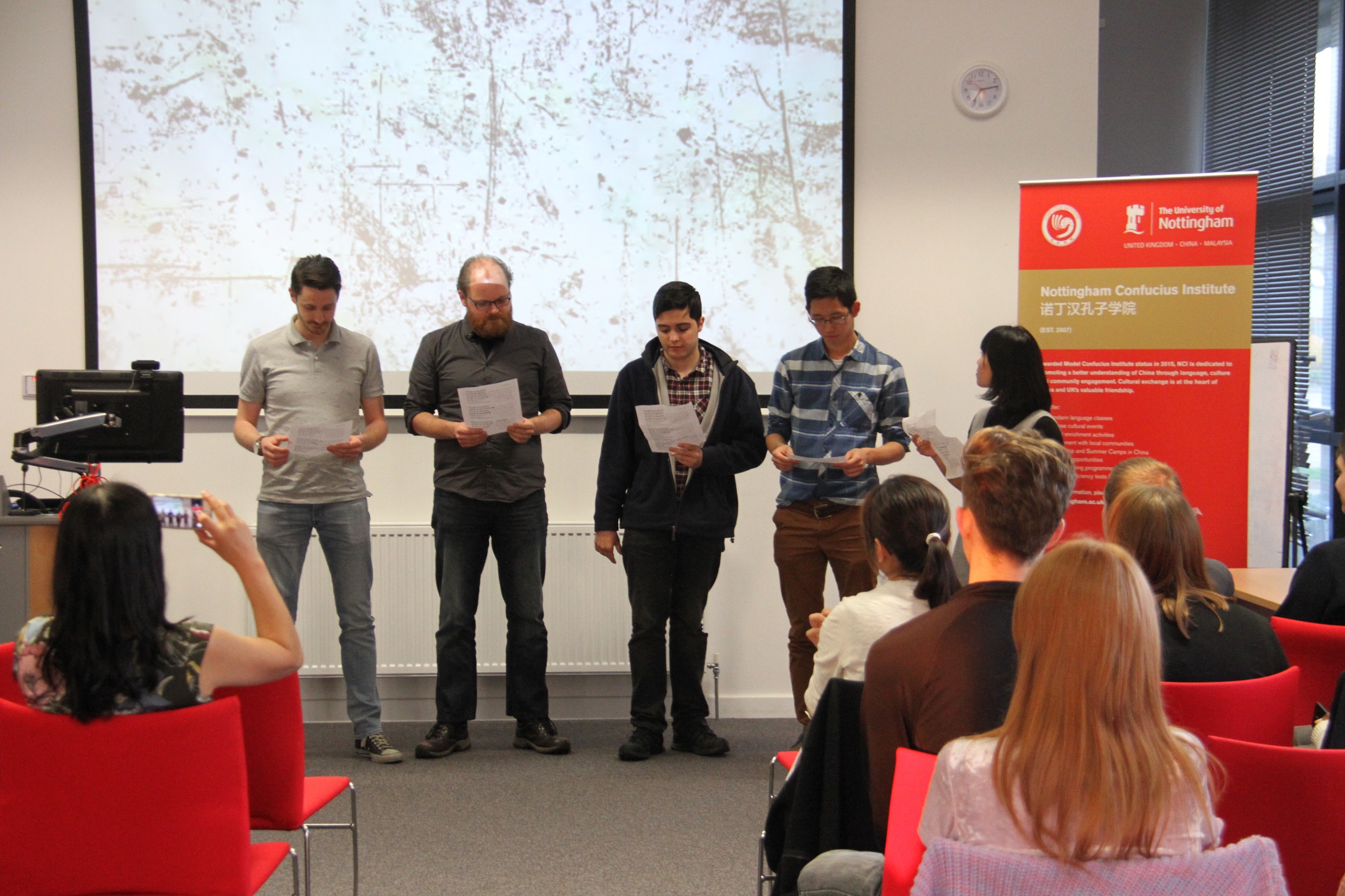 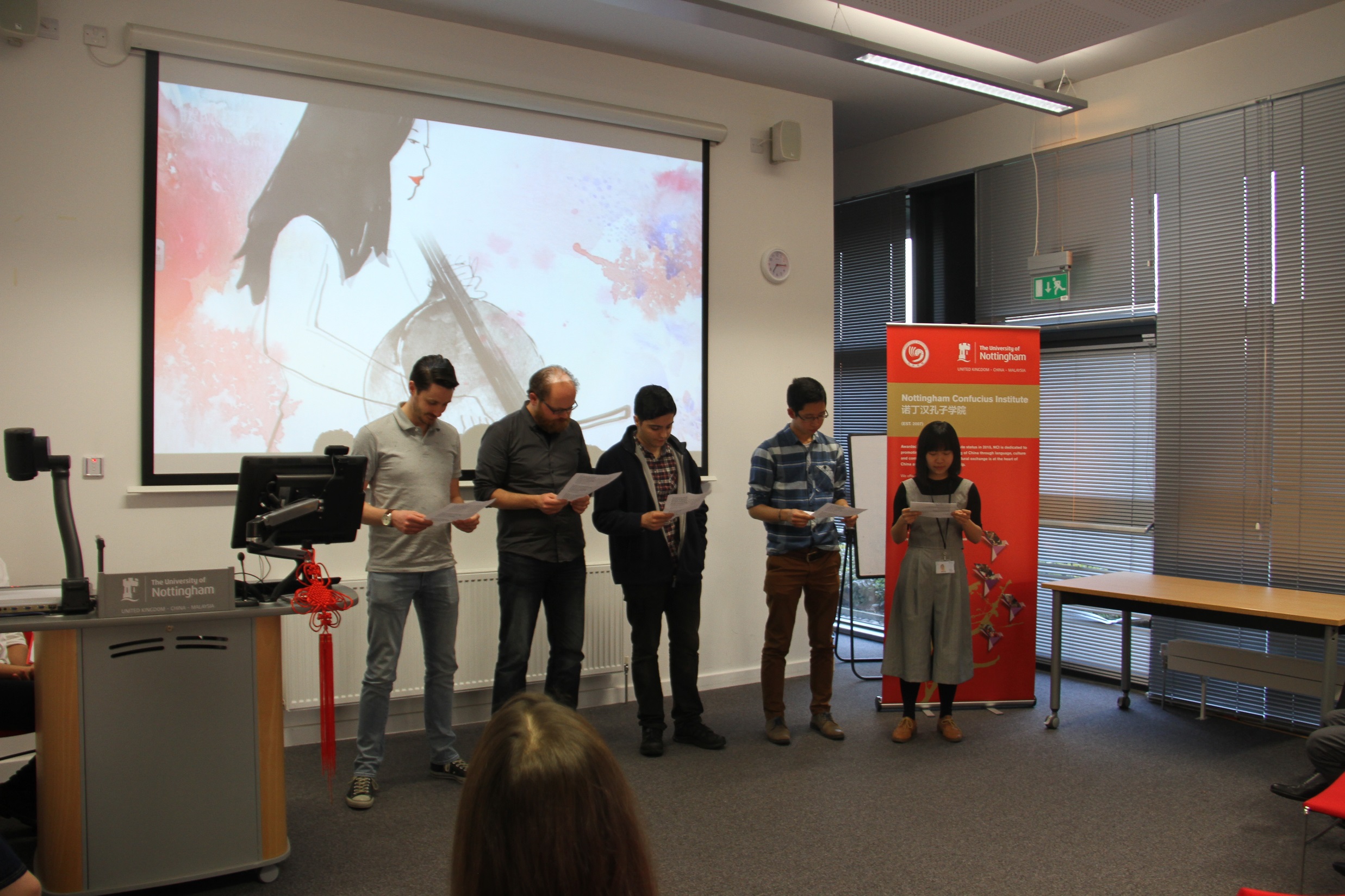 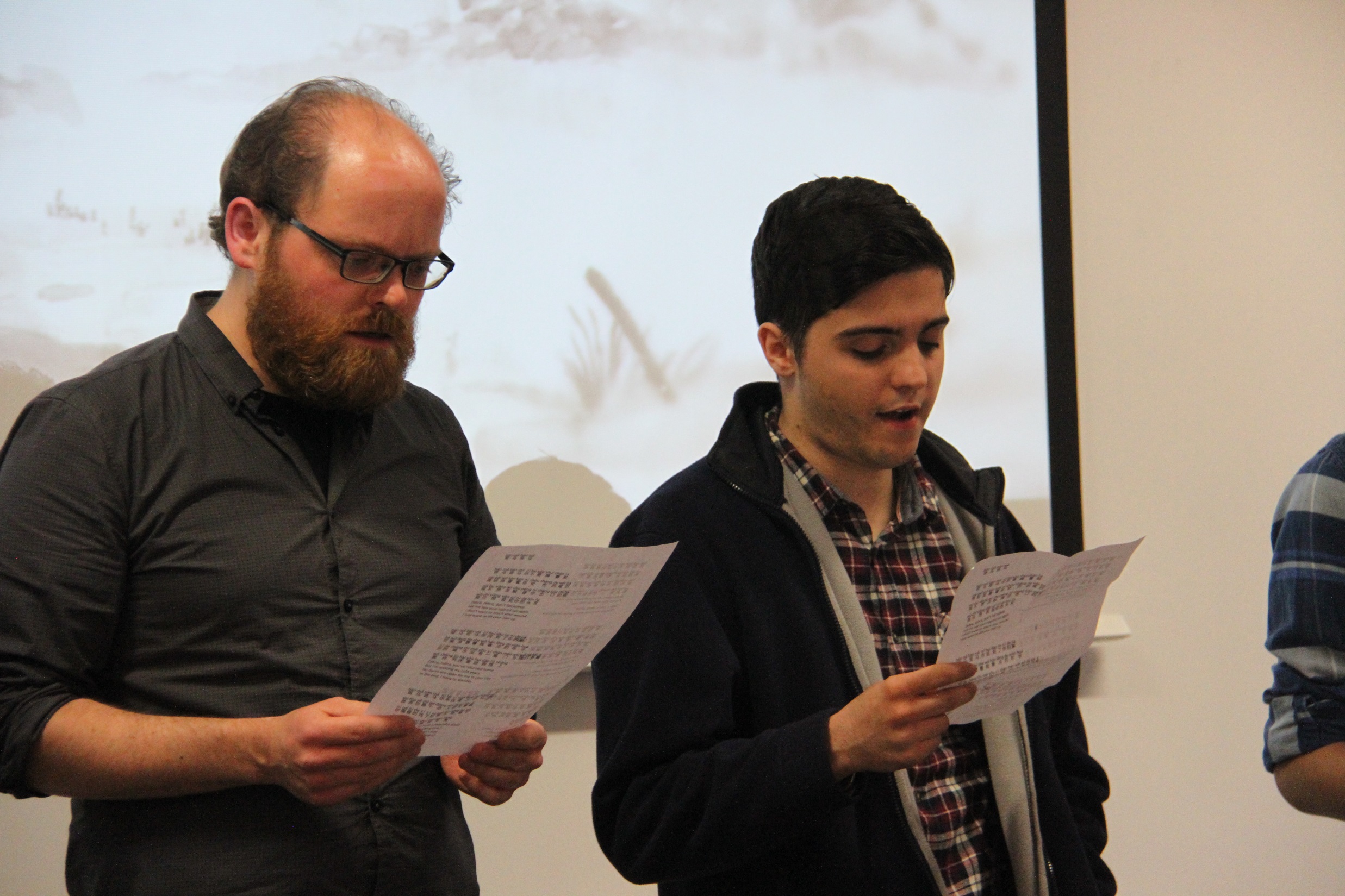 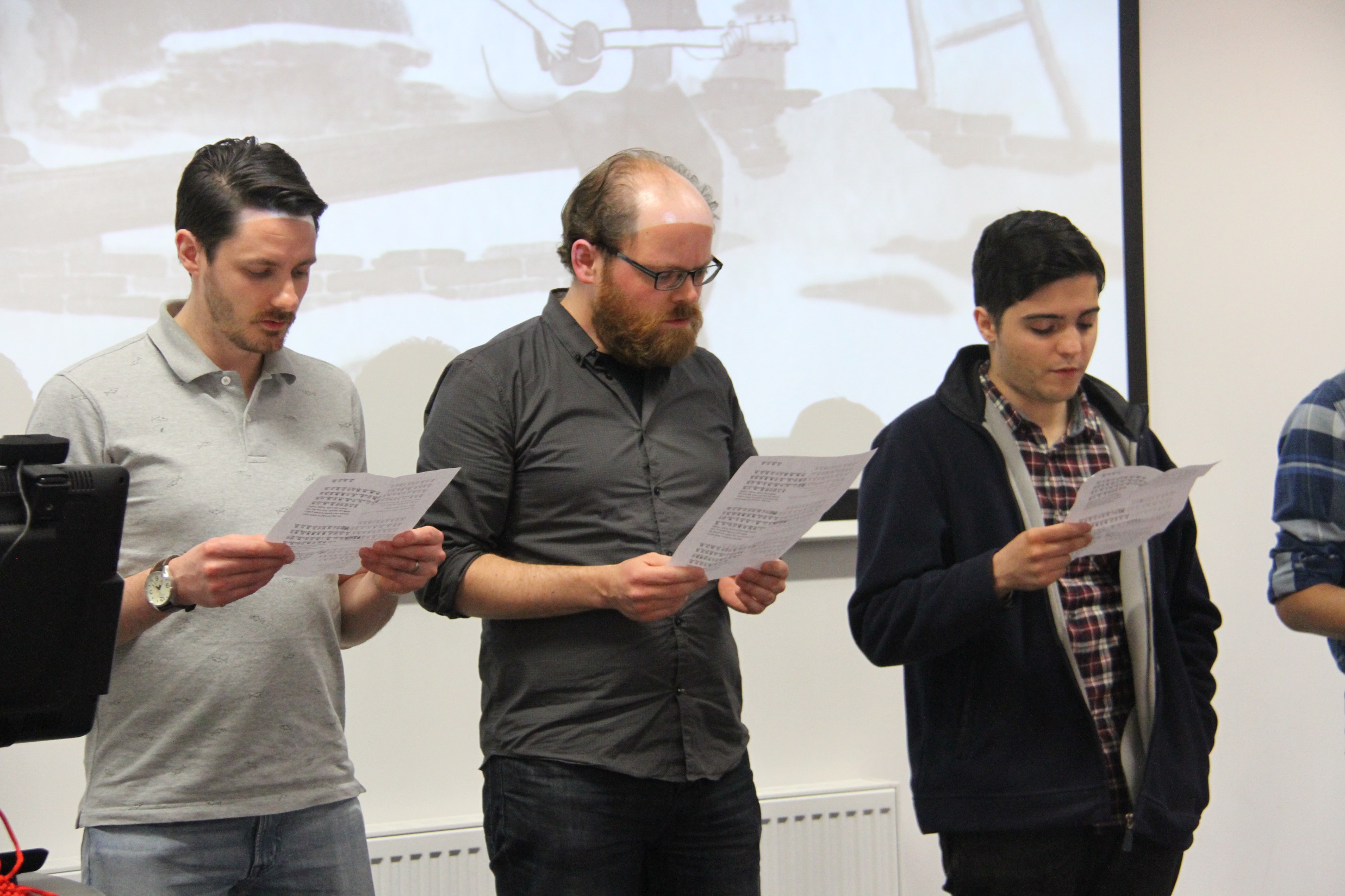 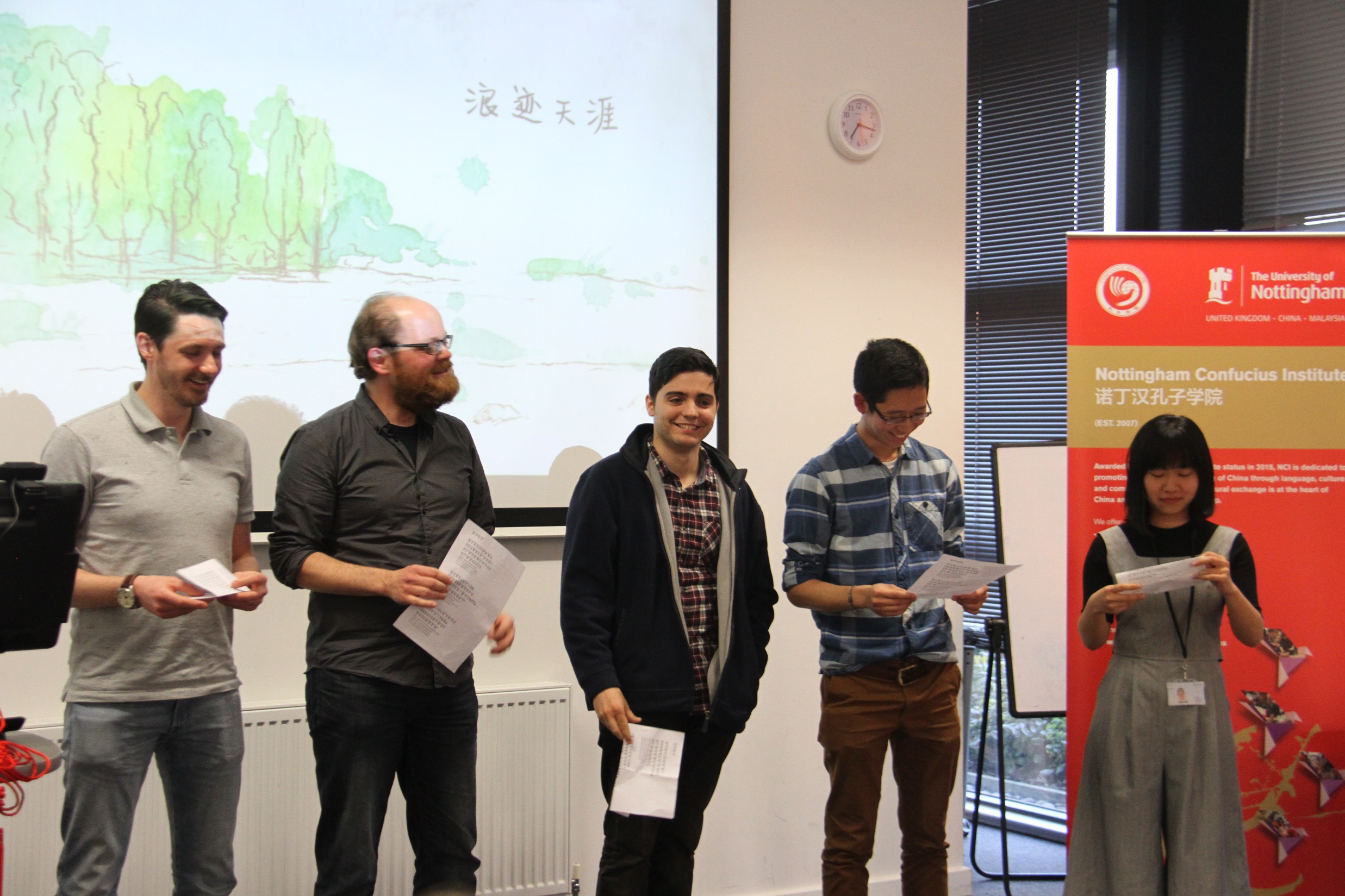 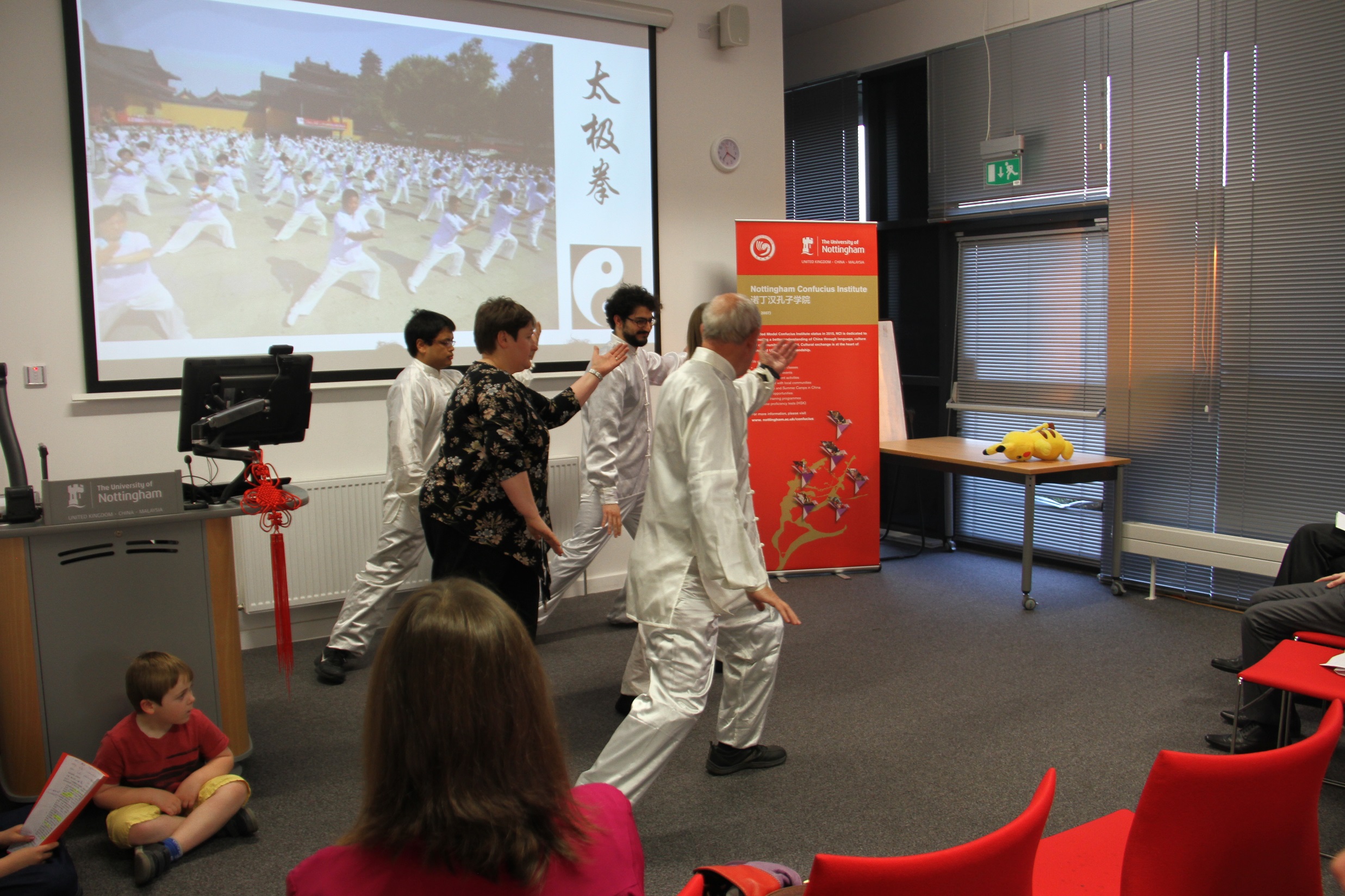 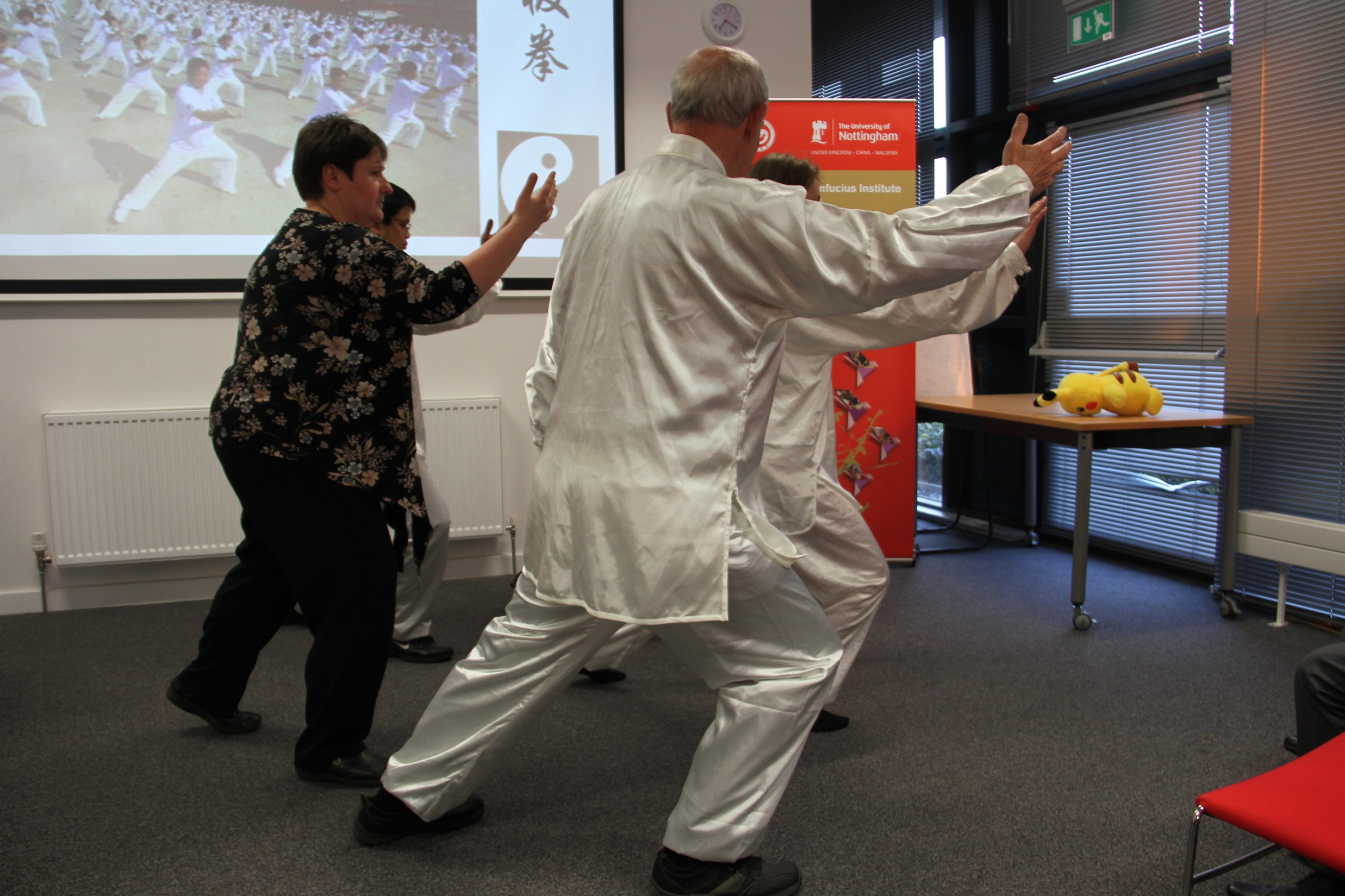 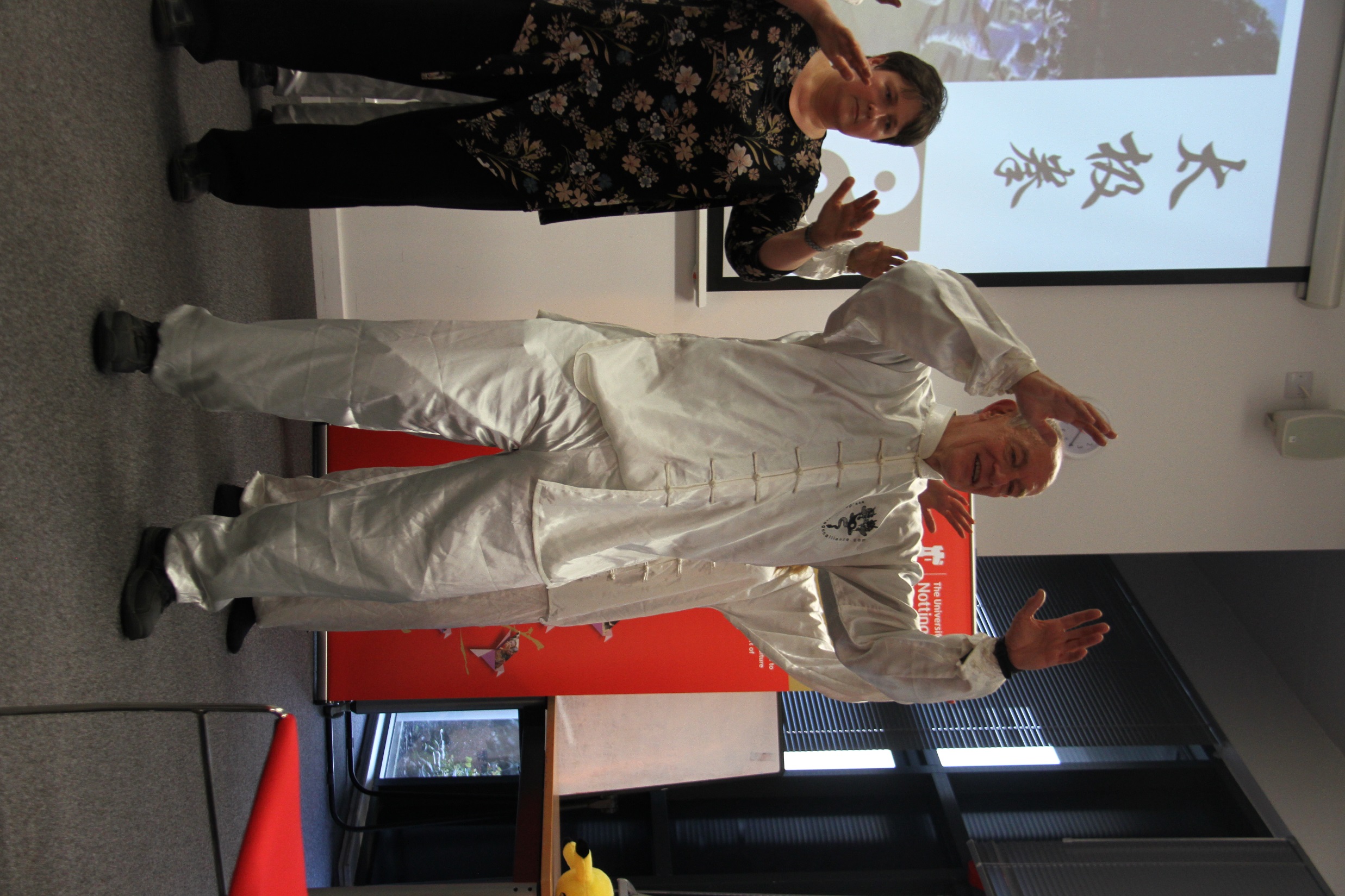 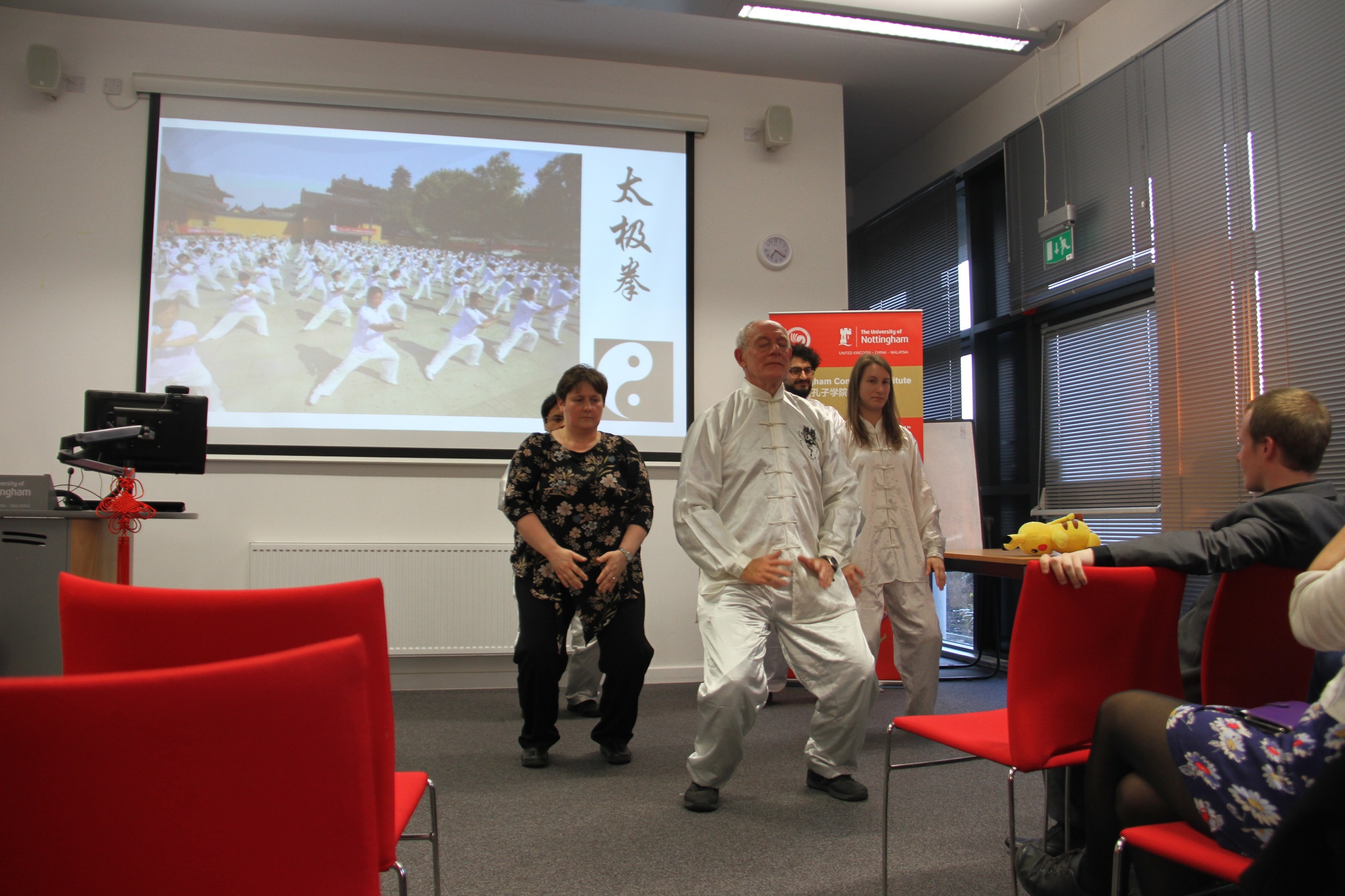 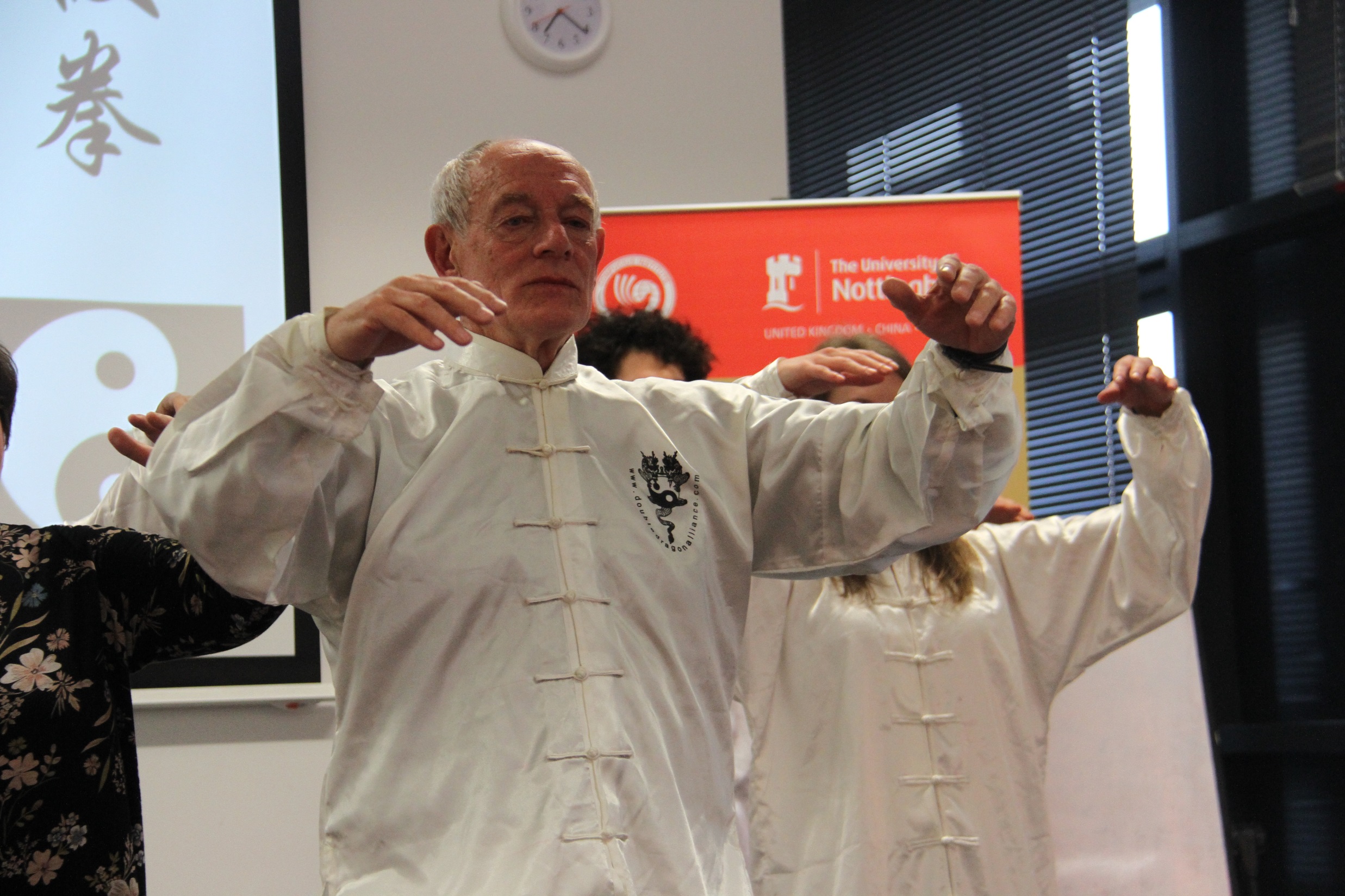 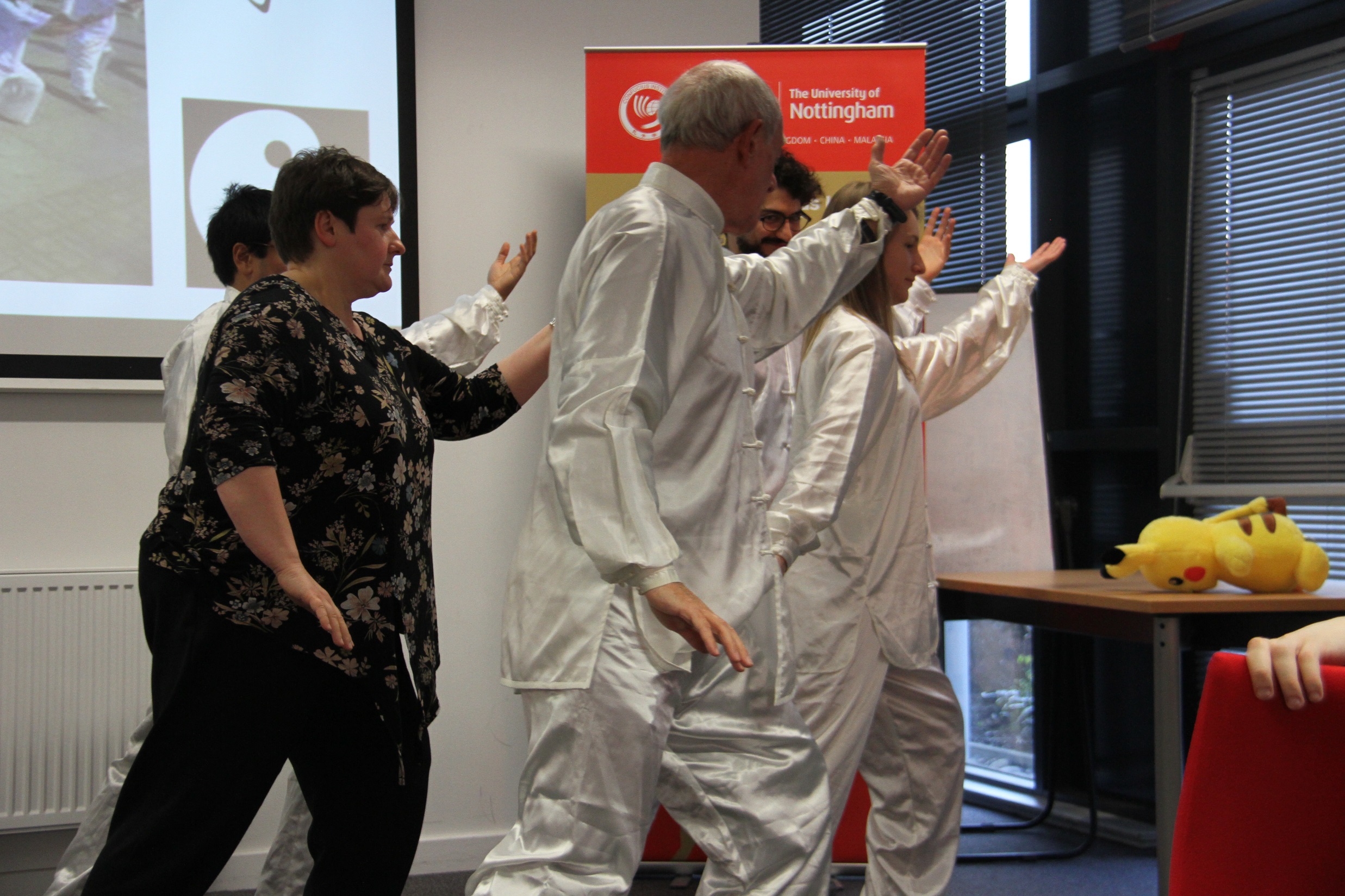 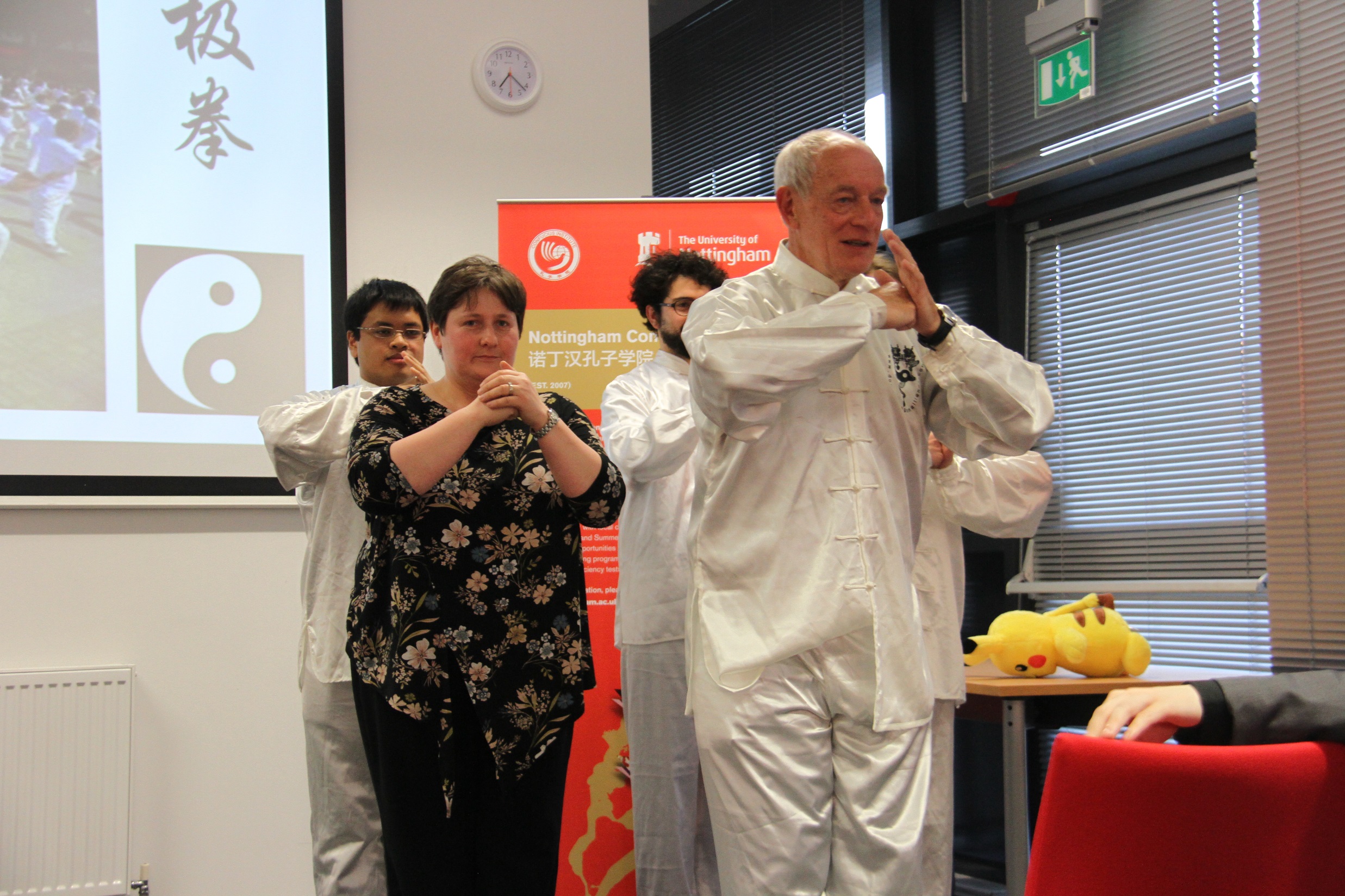 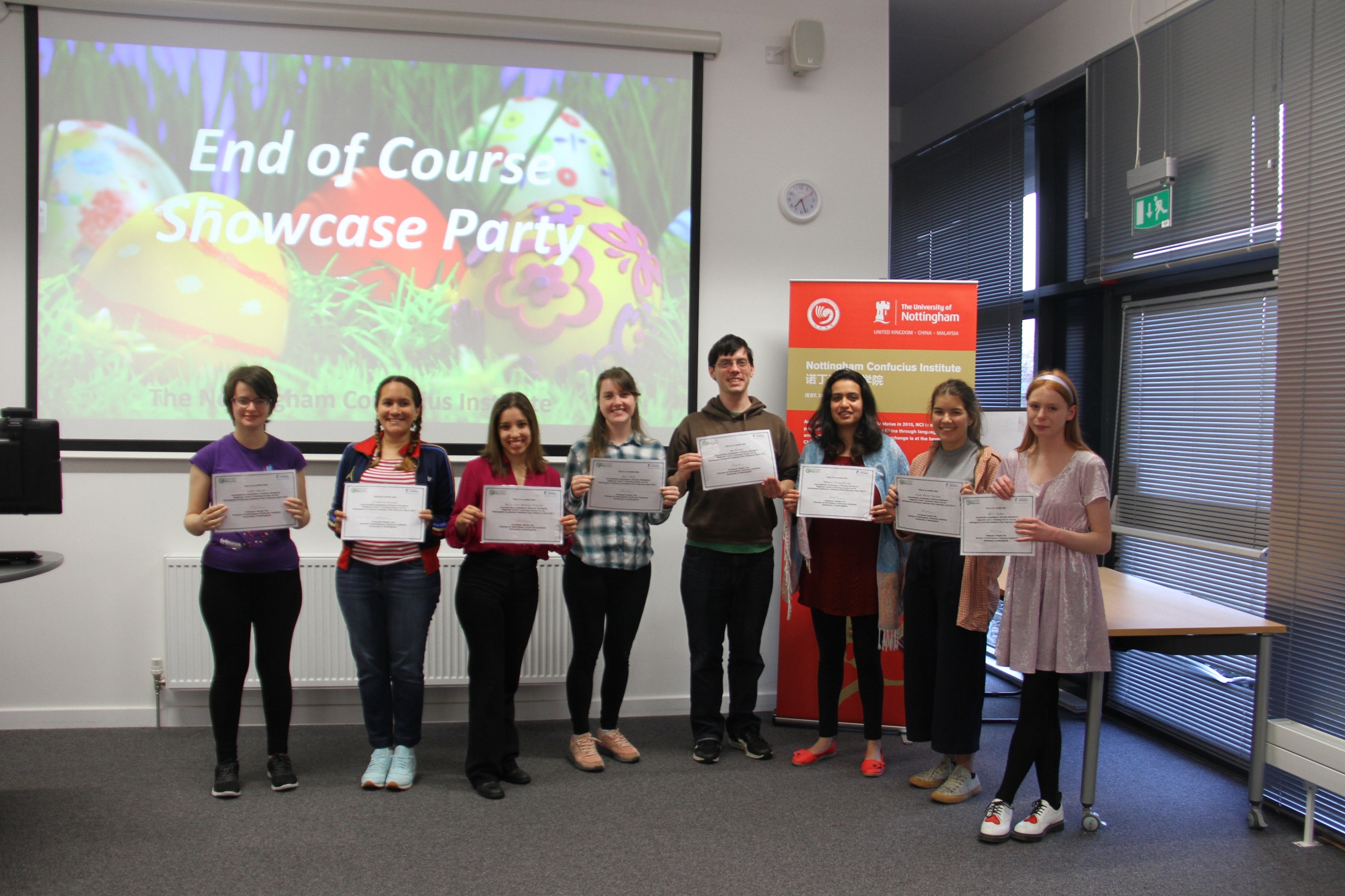 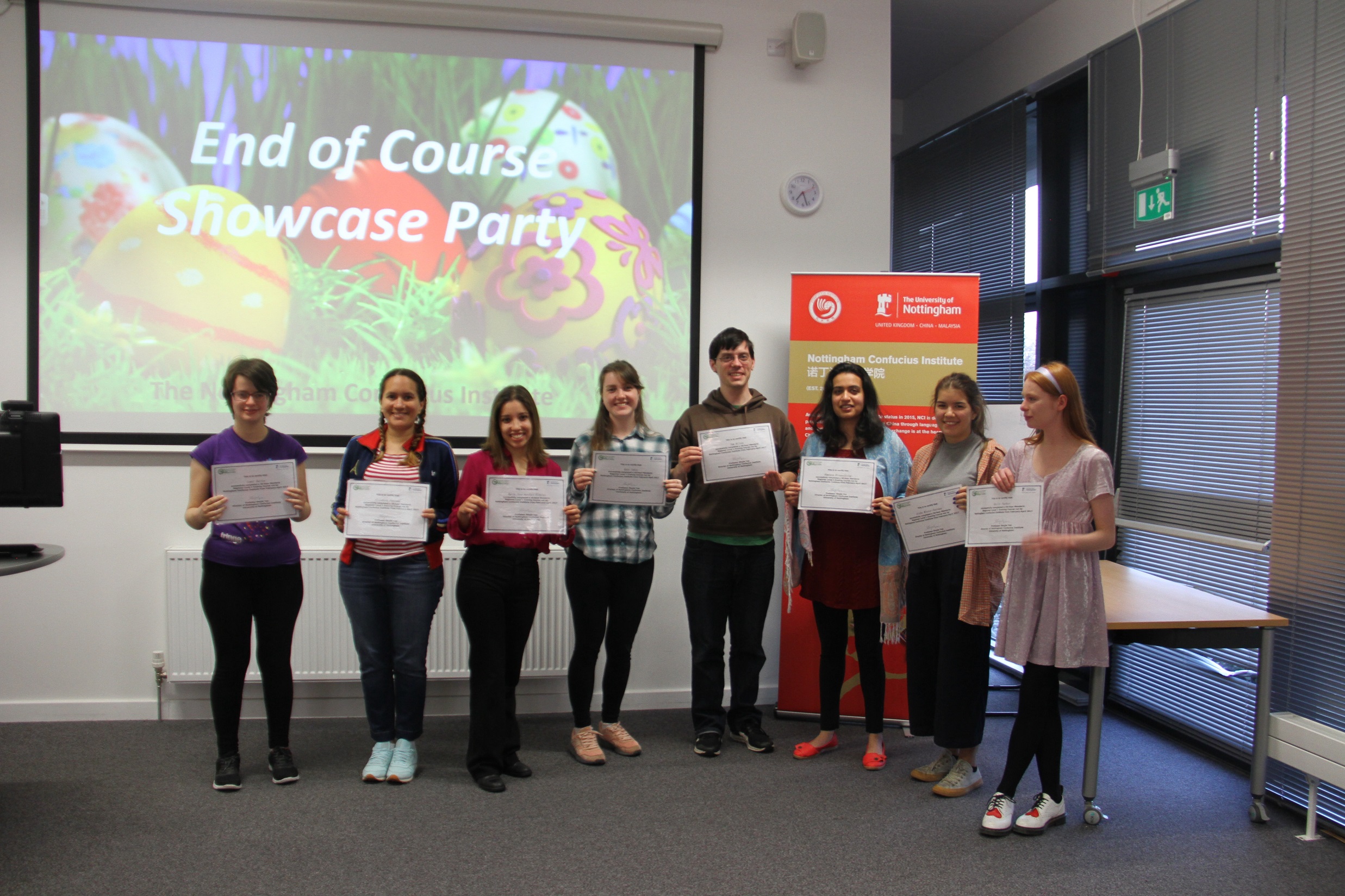 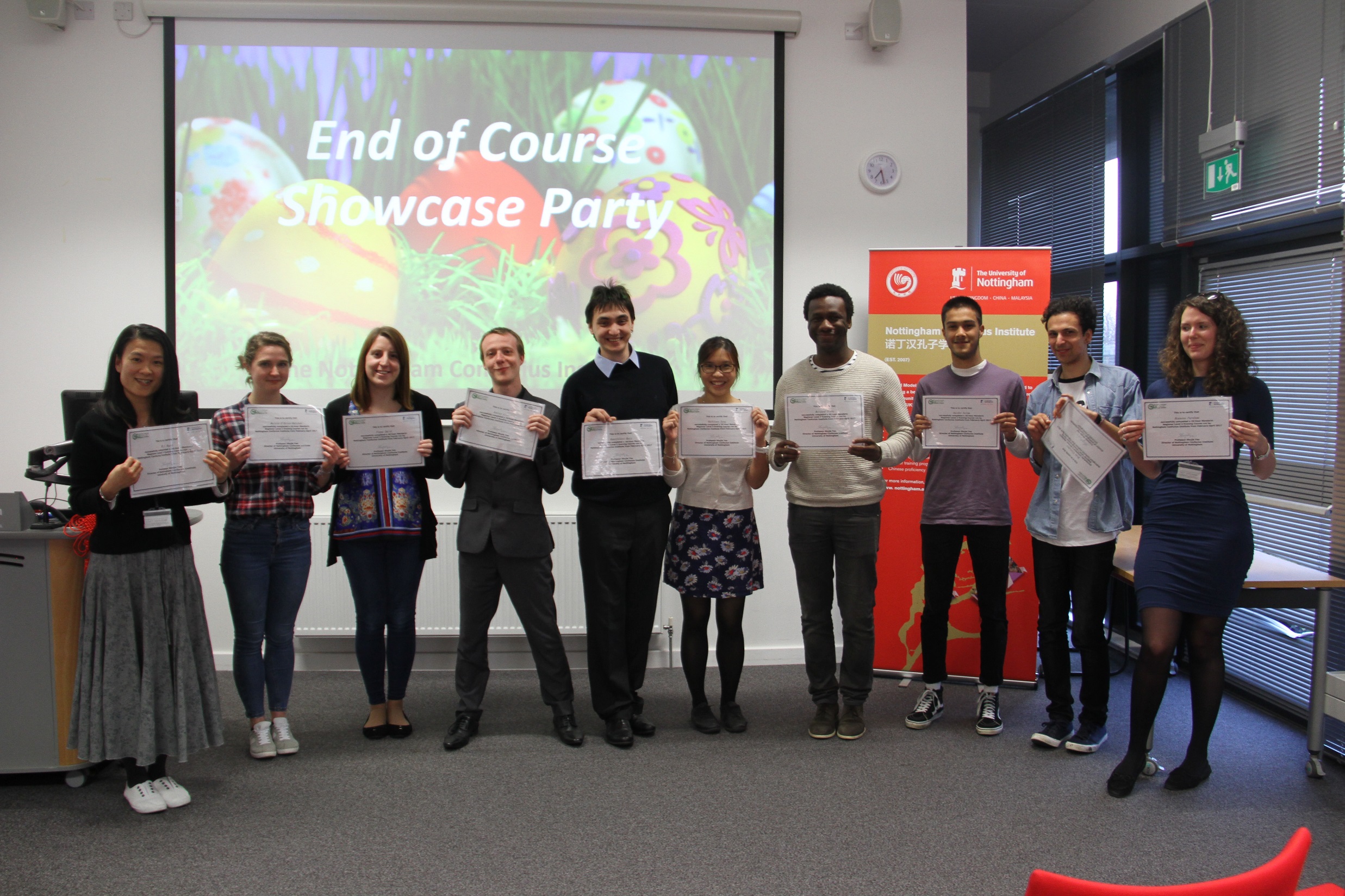 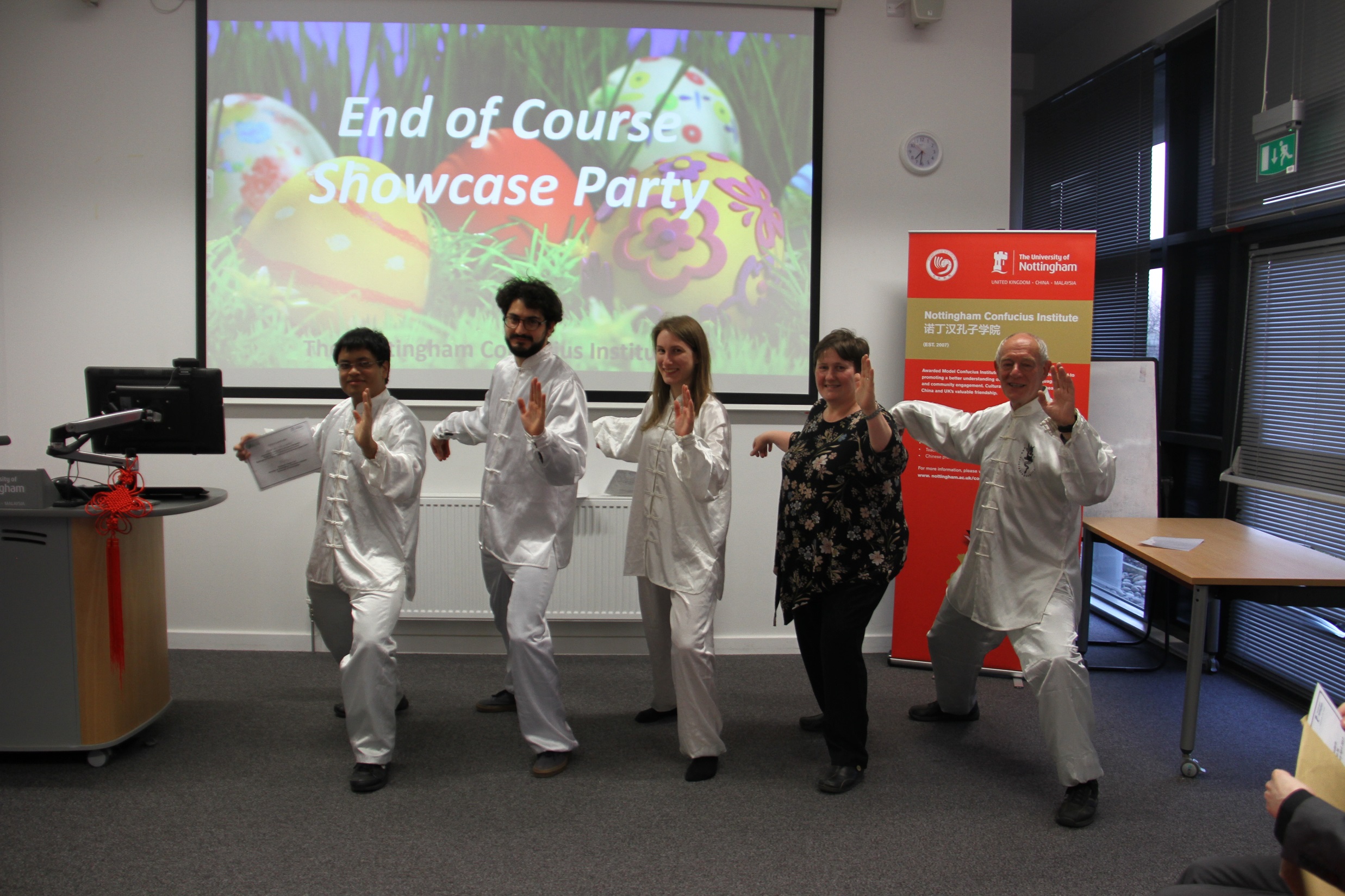 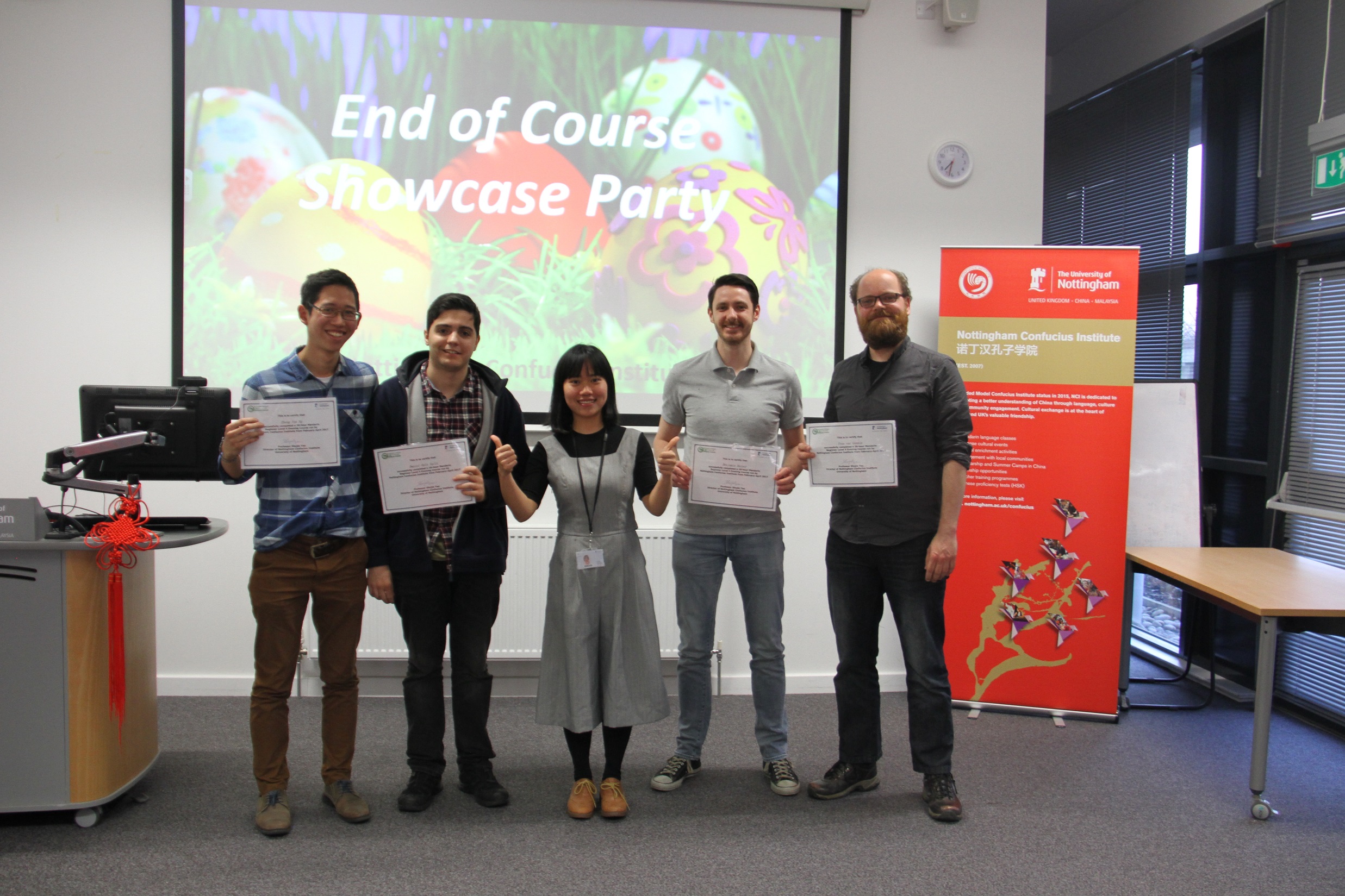 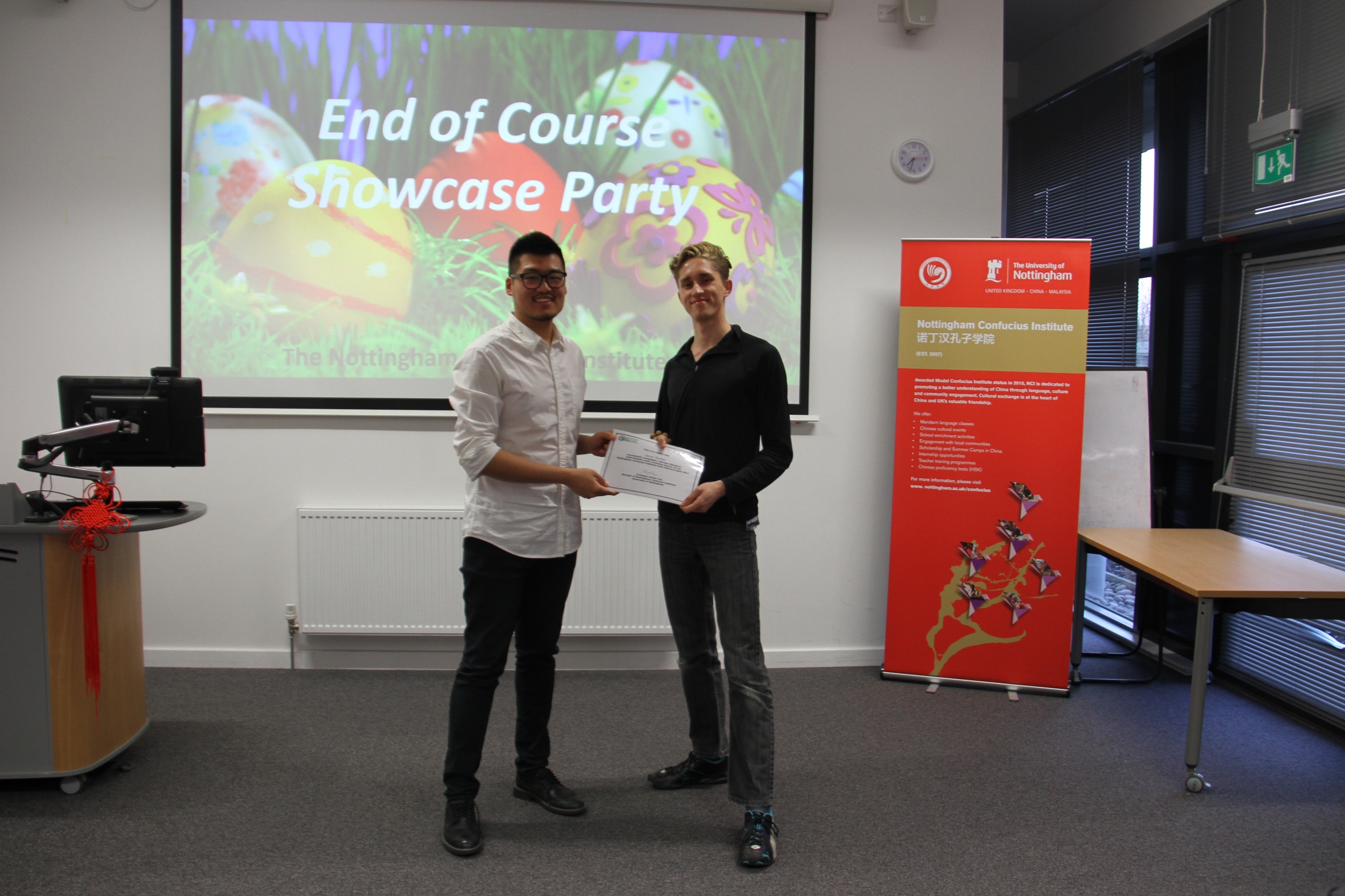 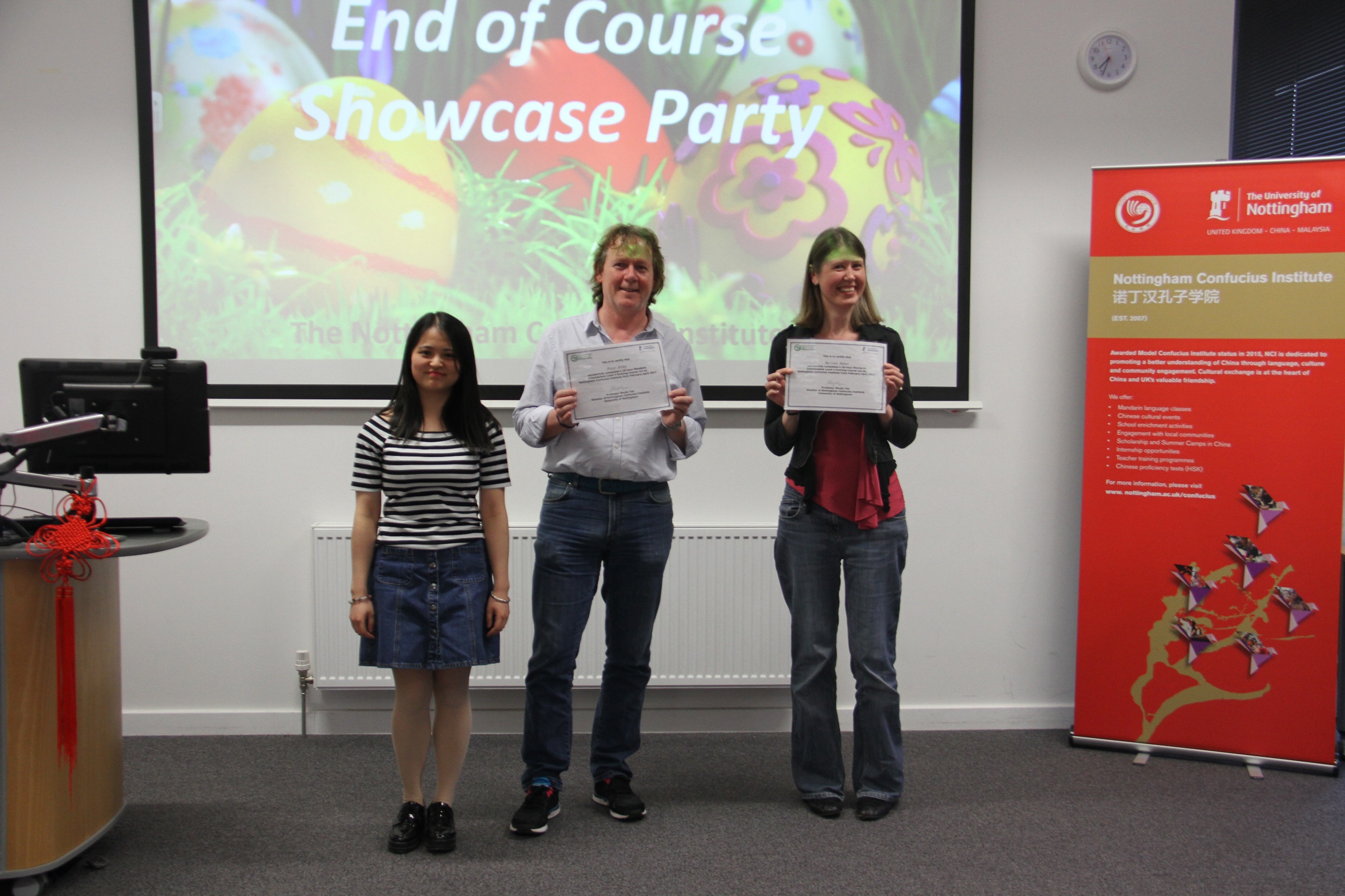 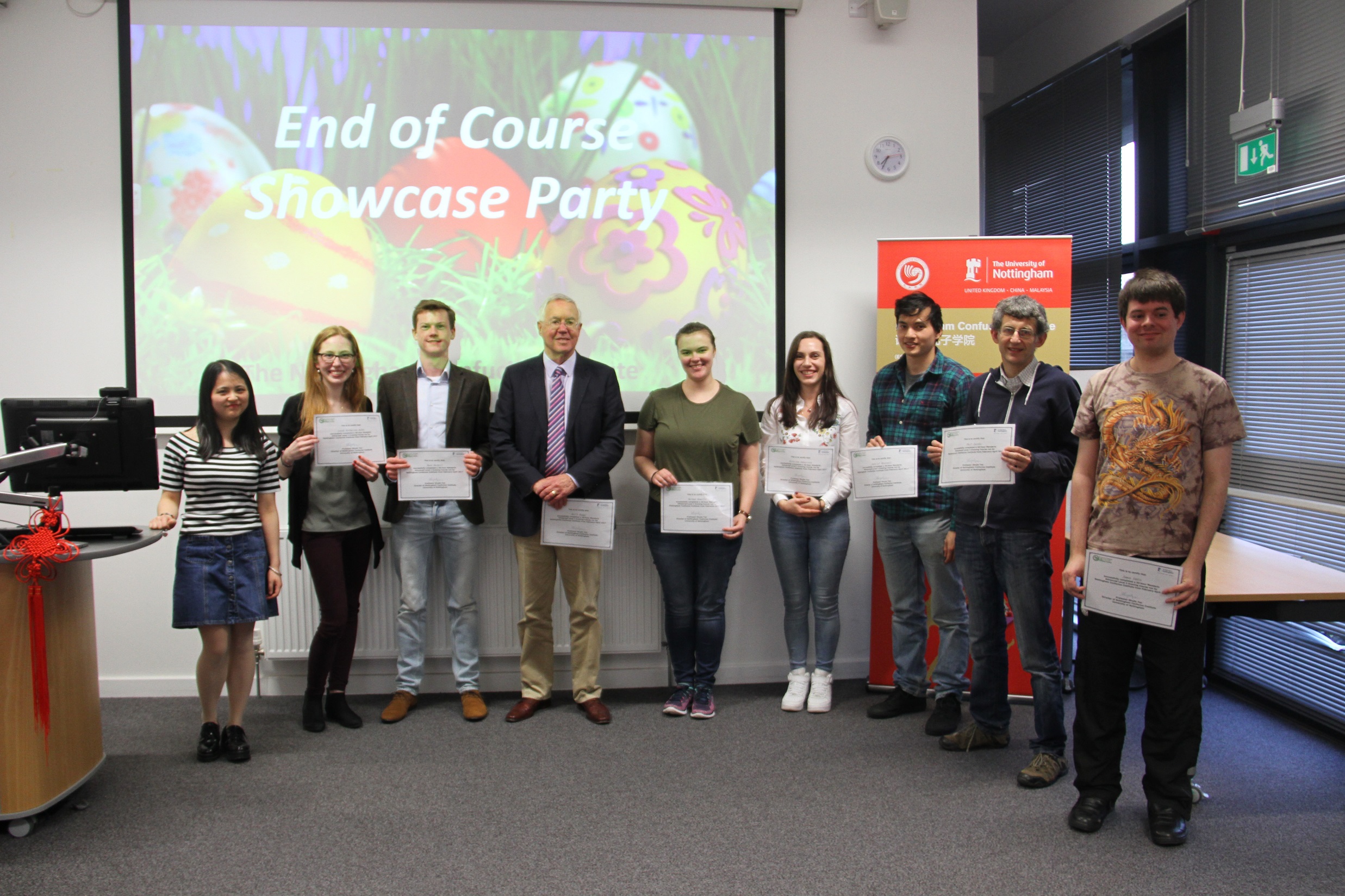 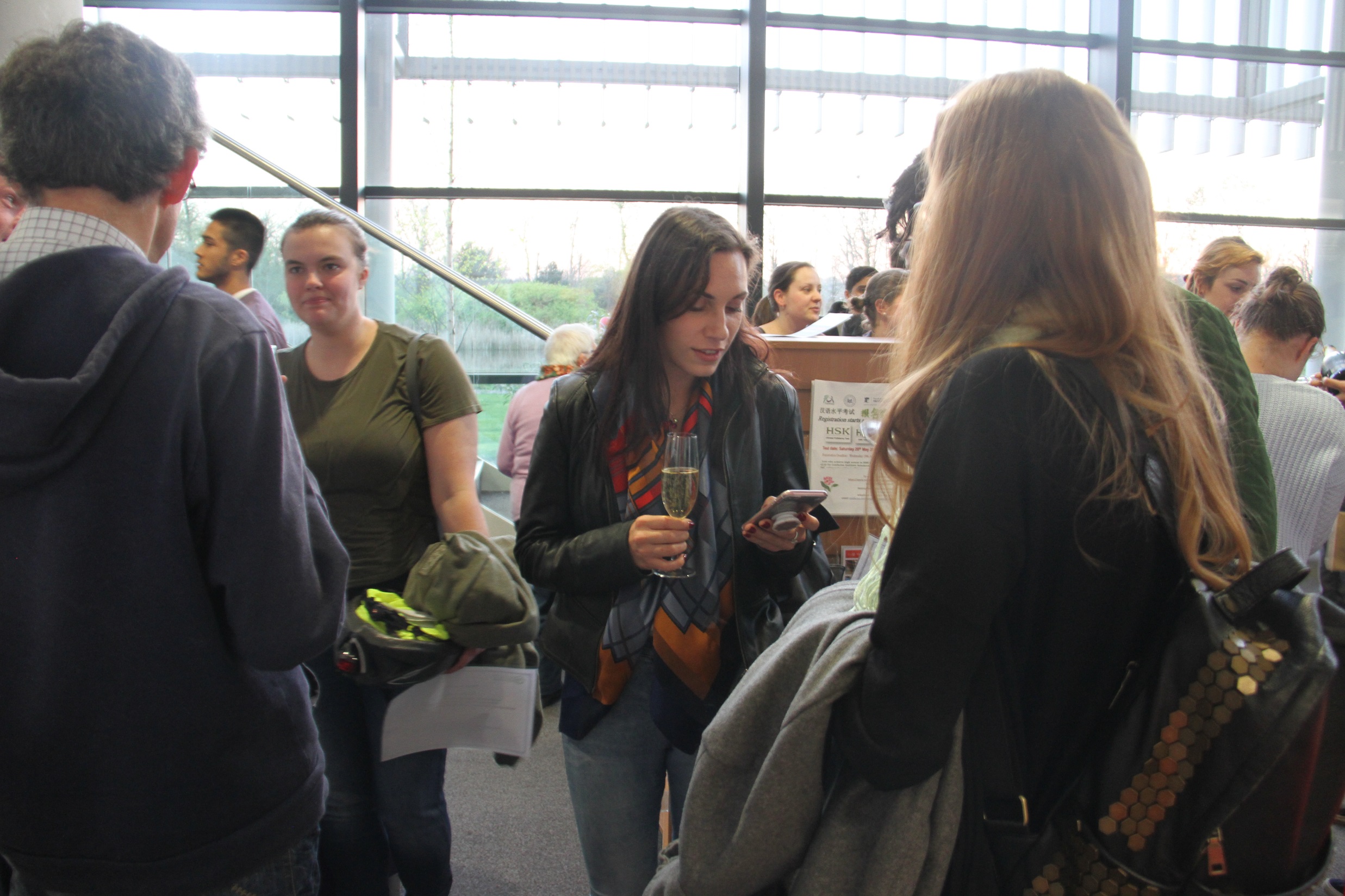 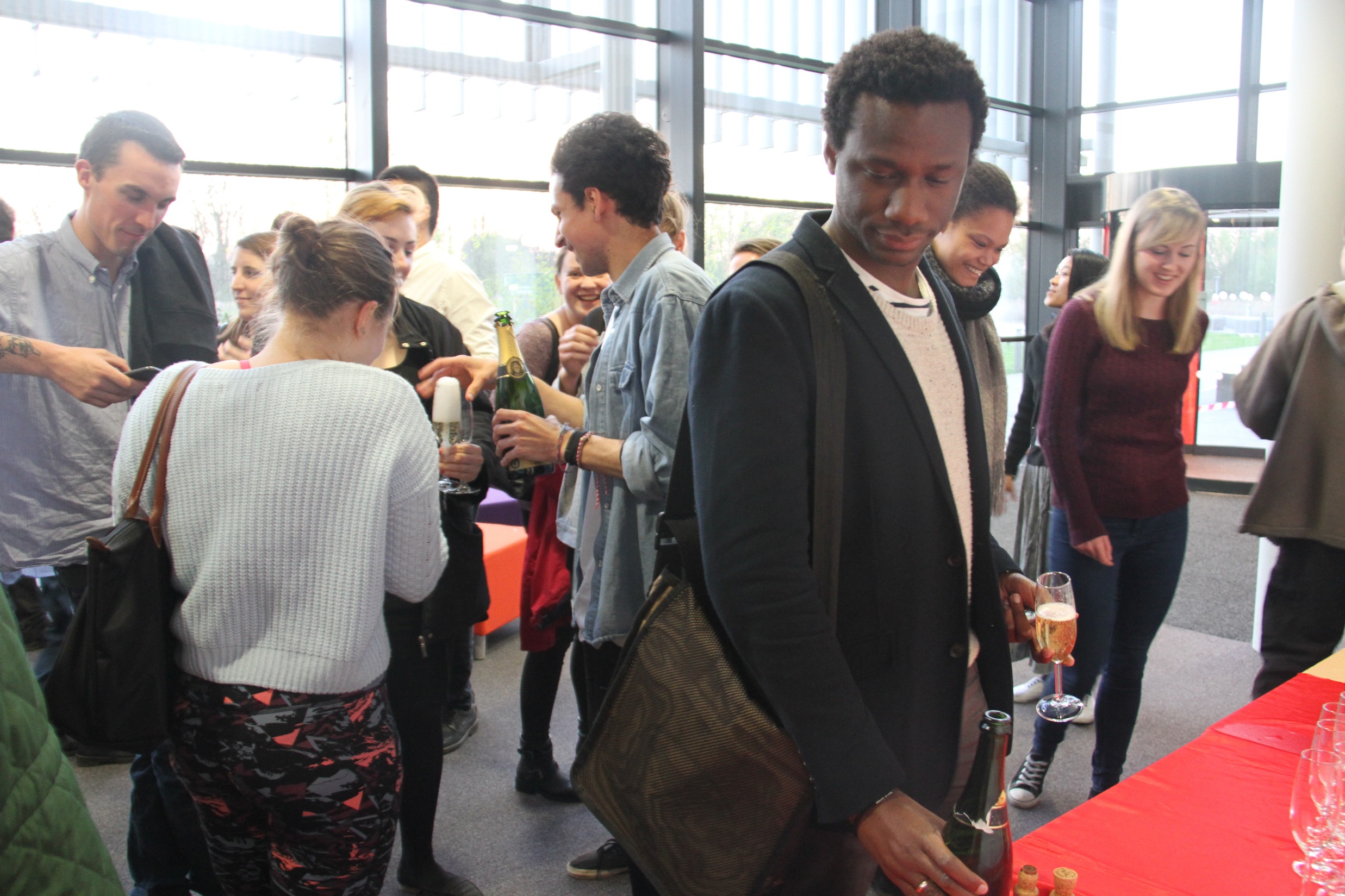 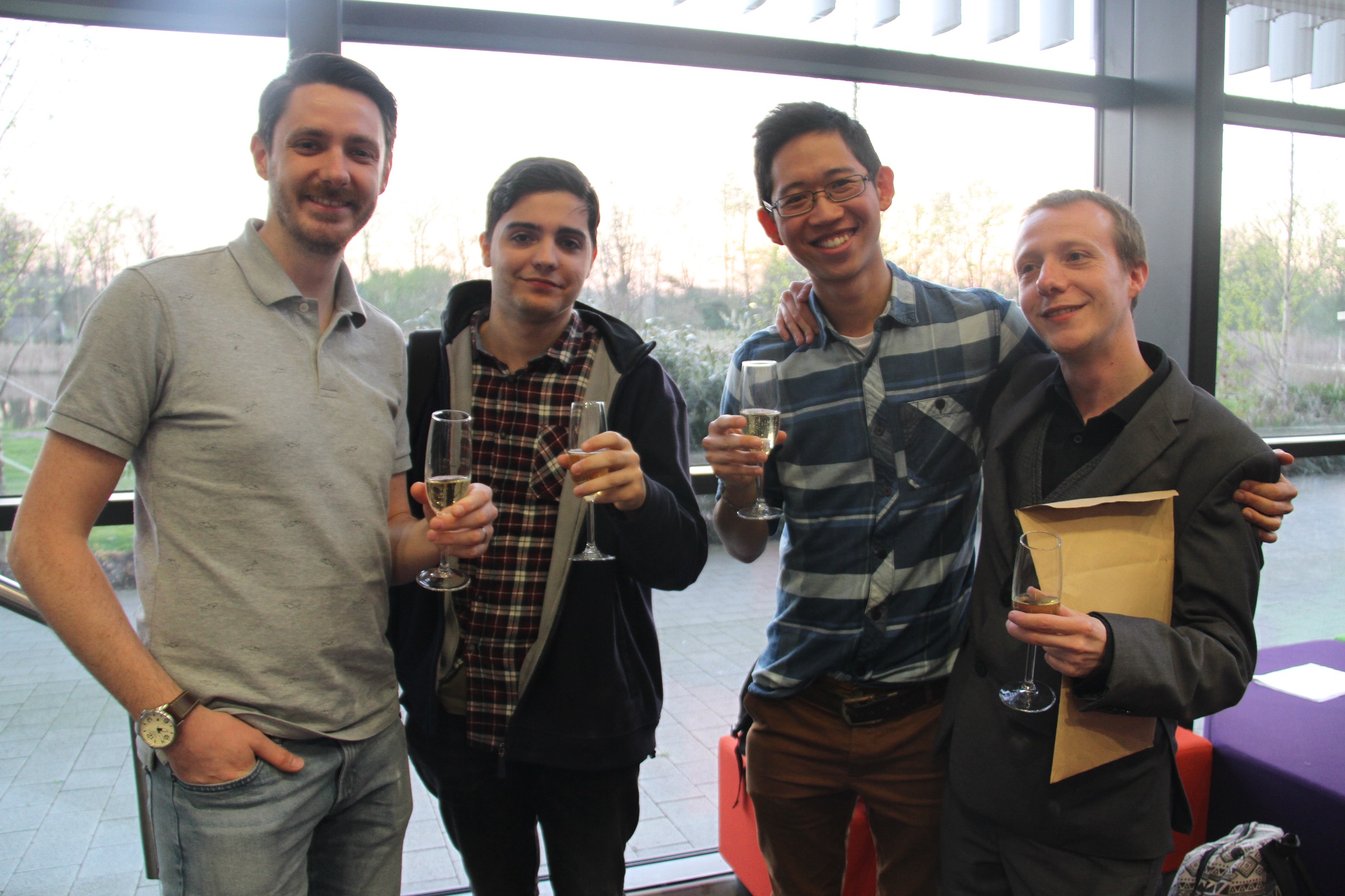 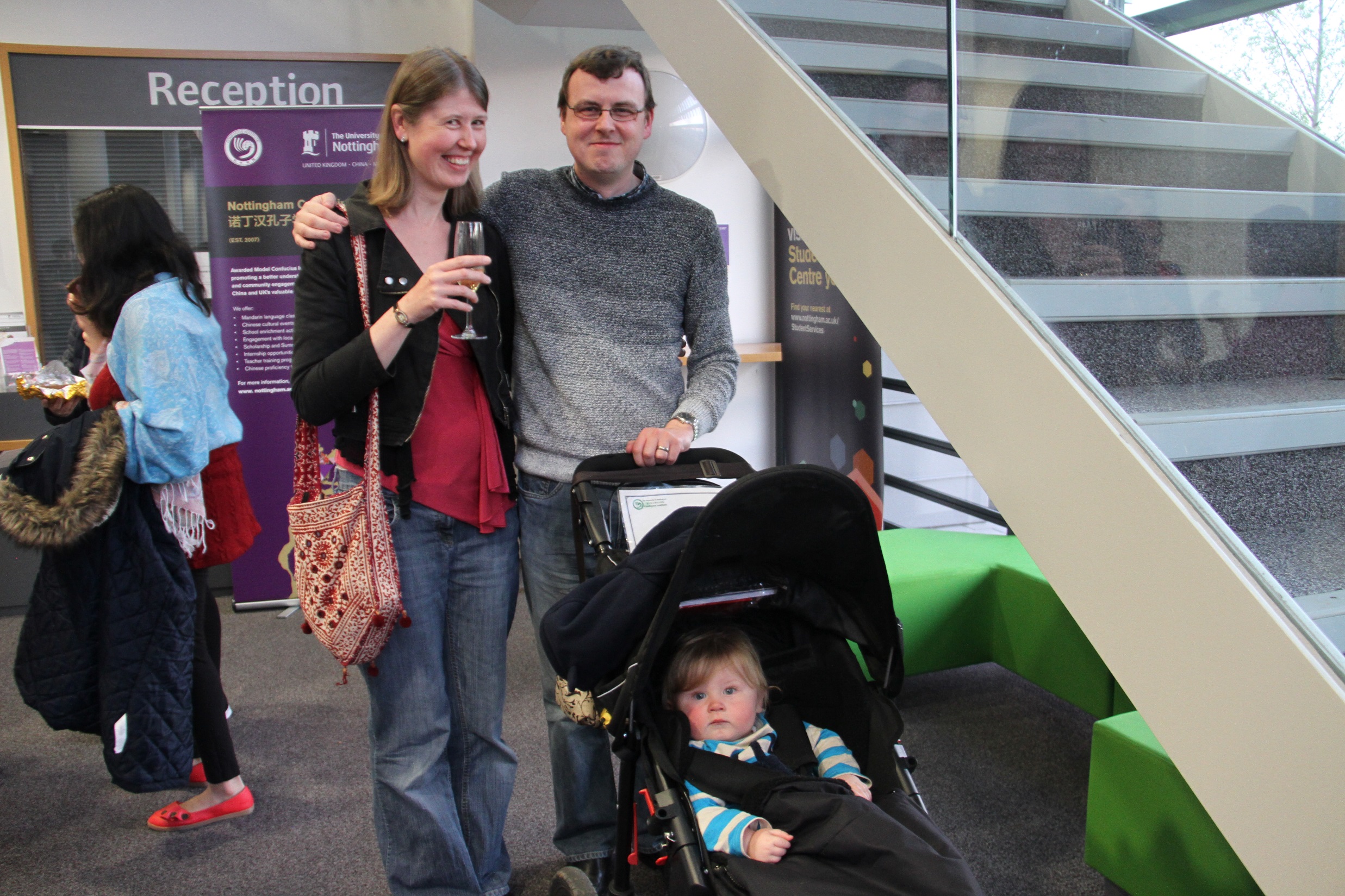 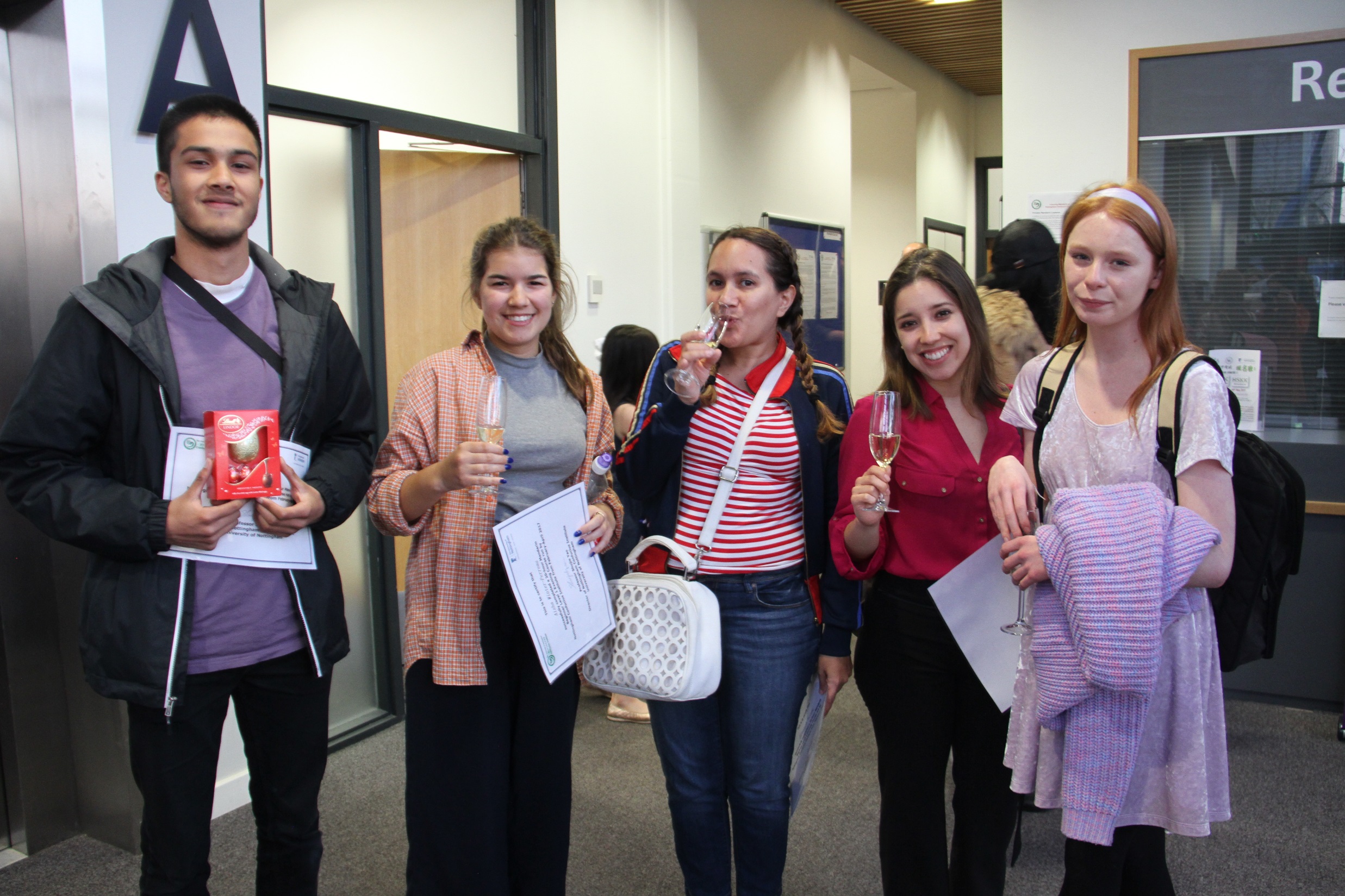